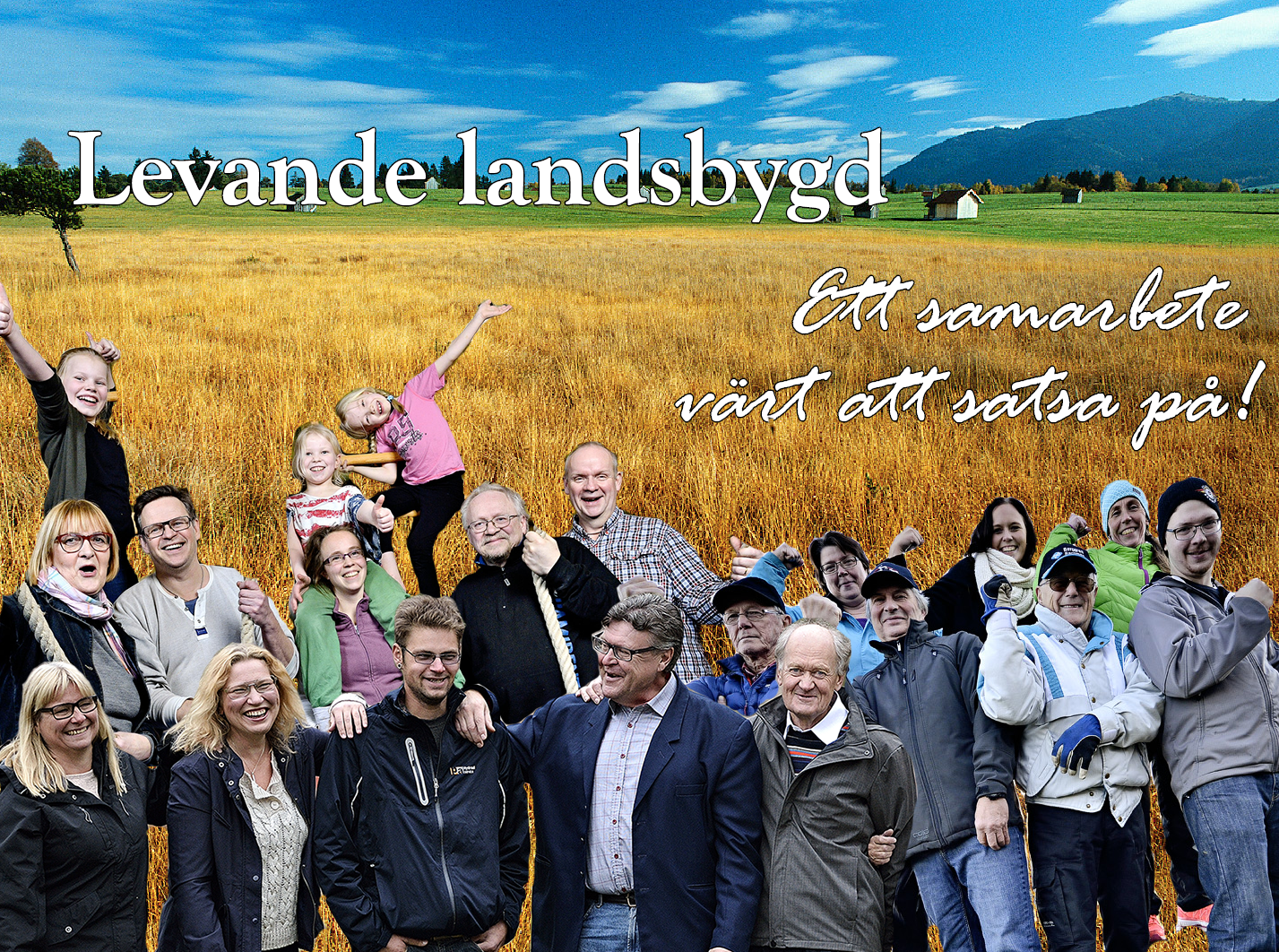 Dagens innehåll
Lokalt ledd utveckling
Koncept för att skapa underifrånperspektivet på landsbygden
Exempel från Gällivare kommun 
– andraplats i Årets landsbygdskommun 2014
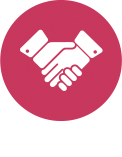 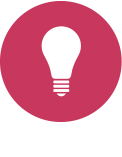 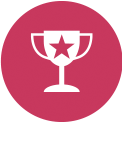 Jennie Svensson
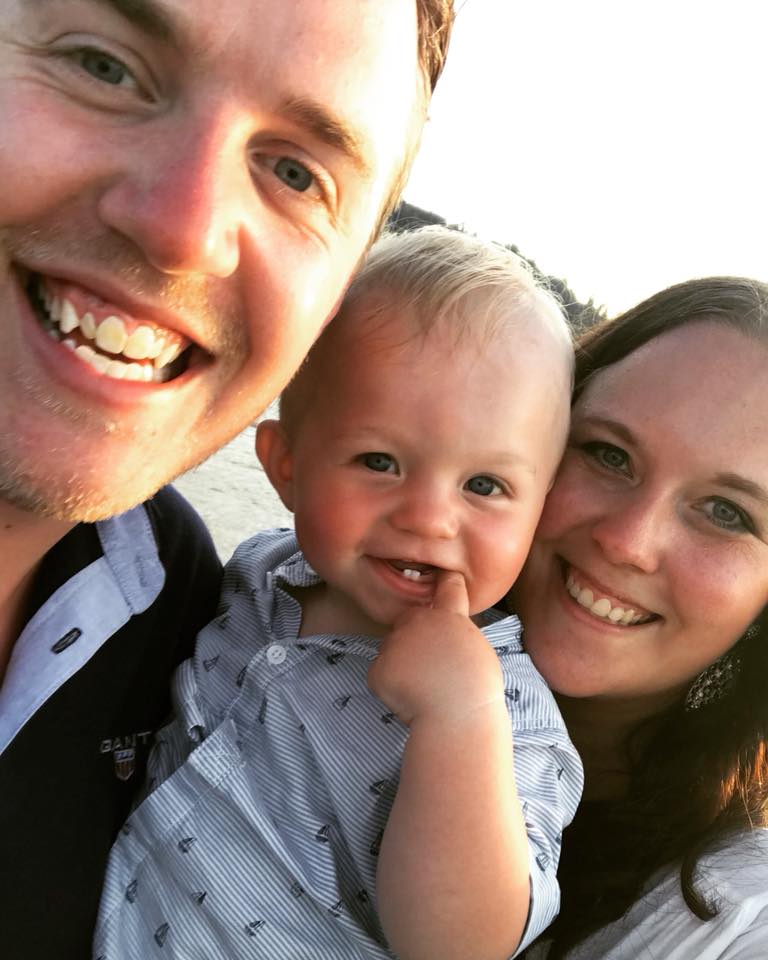 28 år.
Född, uppvuxen och nuvarande boende i Mariannelund,  Småland
Studerar Digital marknadskoordination.
Landsbygdsentreprenör och utvecklare.
2014-2015 Landsbygdsutvecklare i Gällivare
Från Emil
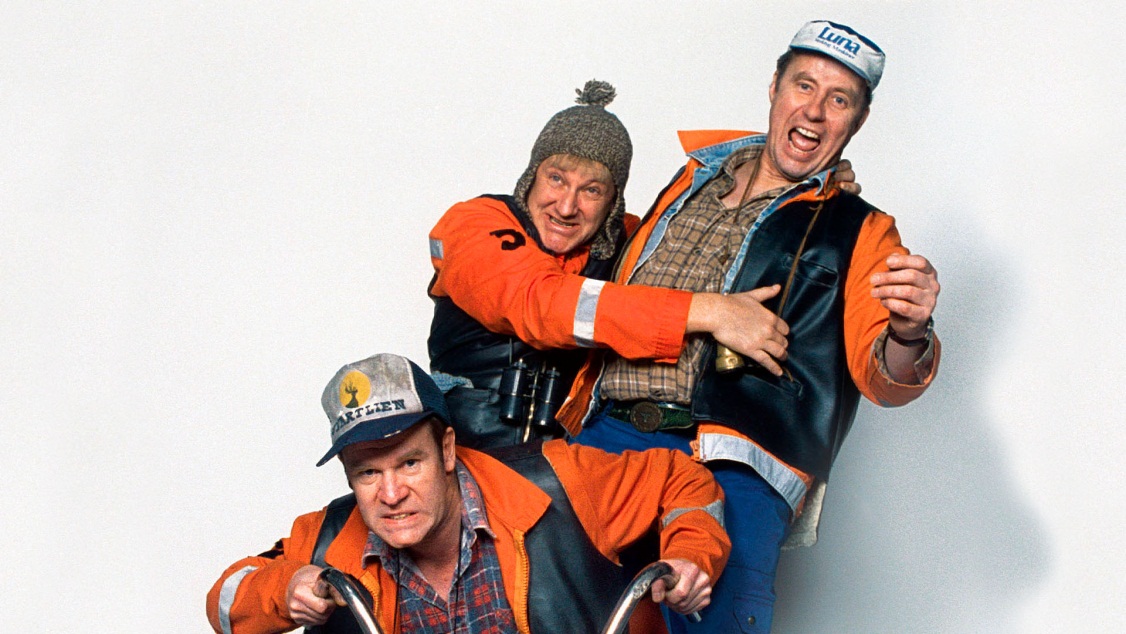 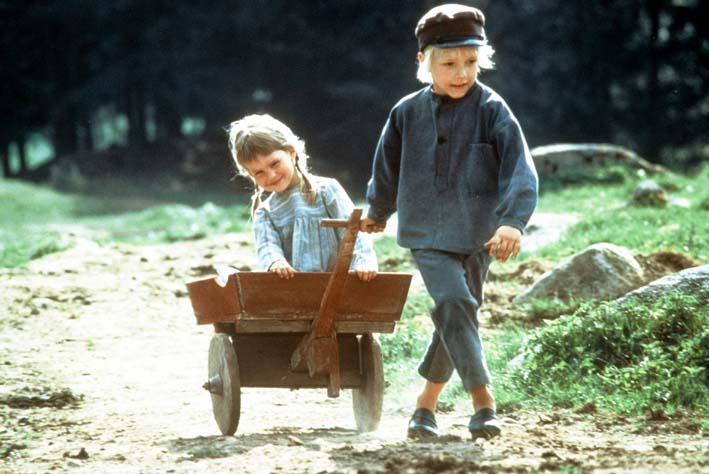 Till Pistvakt
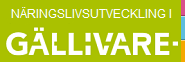 Landsbygden i Gällivare
Landsbygden har varit en skugga av Gällivare kommun trots sina möjligheter och resurser. Man synade detta och började med ett långsiktigt arbete för en hållbar och utvecklande landsbygd.
Lokala utvecklingsplaner (HSSL) Från byar till bygder
Gällivare översiktsplan – 42 sidor landsbygd
Landsbygdens utvecklingsgrupp
Kontaktpolitiker & tjänstemän för landsbygden
Start av Landsbygd i centrum, innovativa servicelösningar
Vi gick ifrån…..
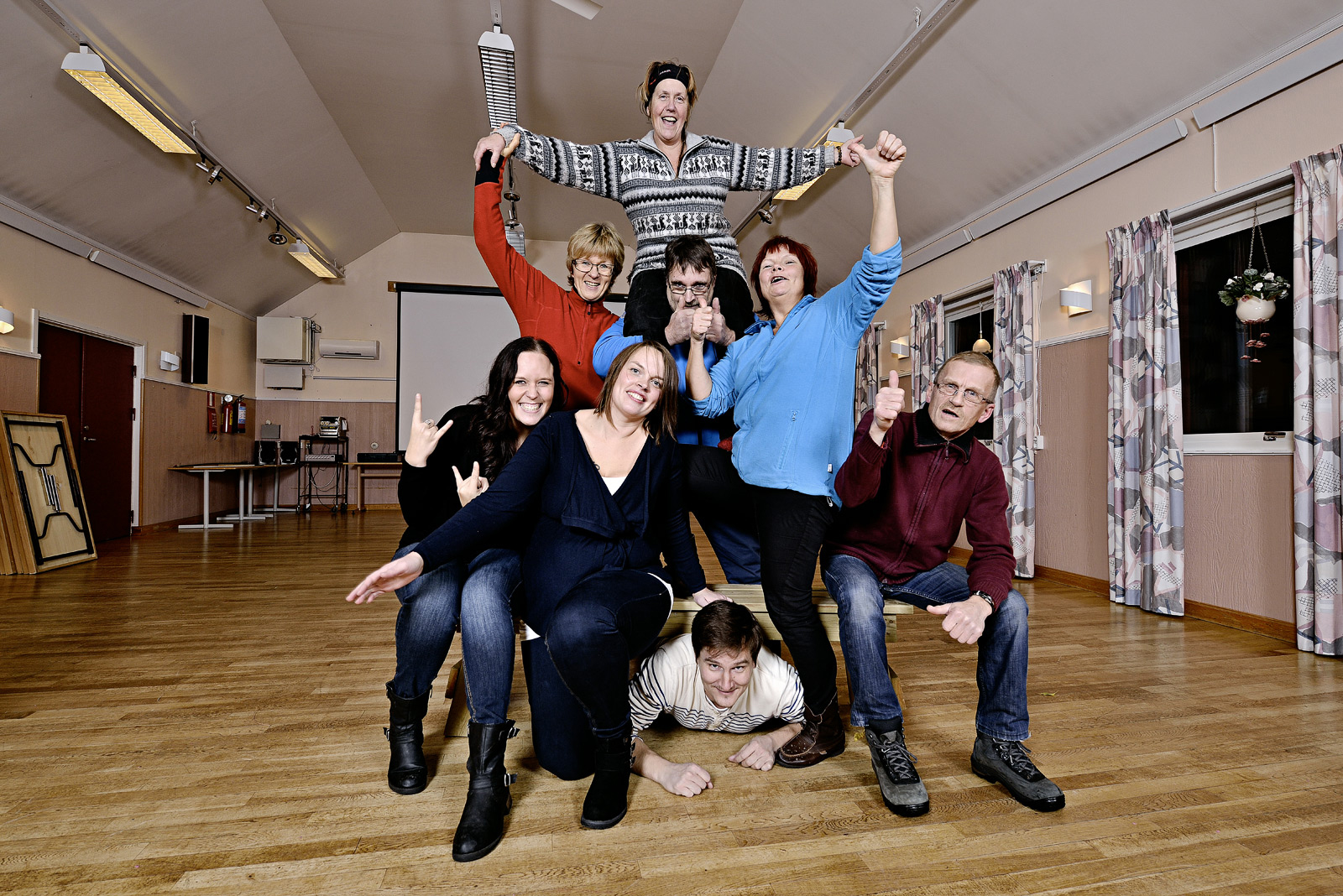 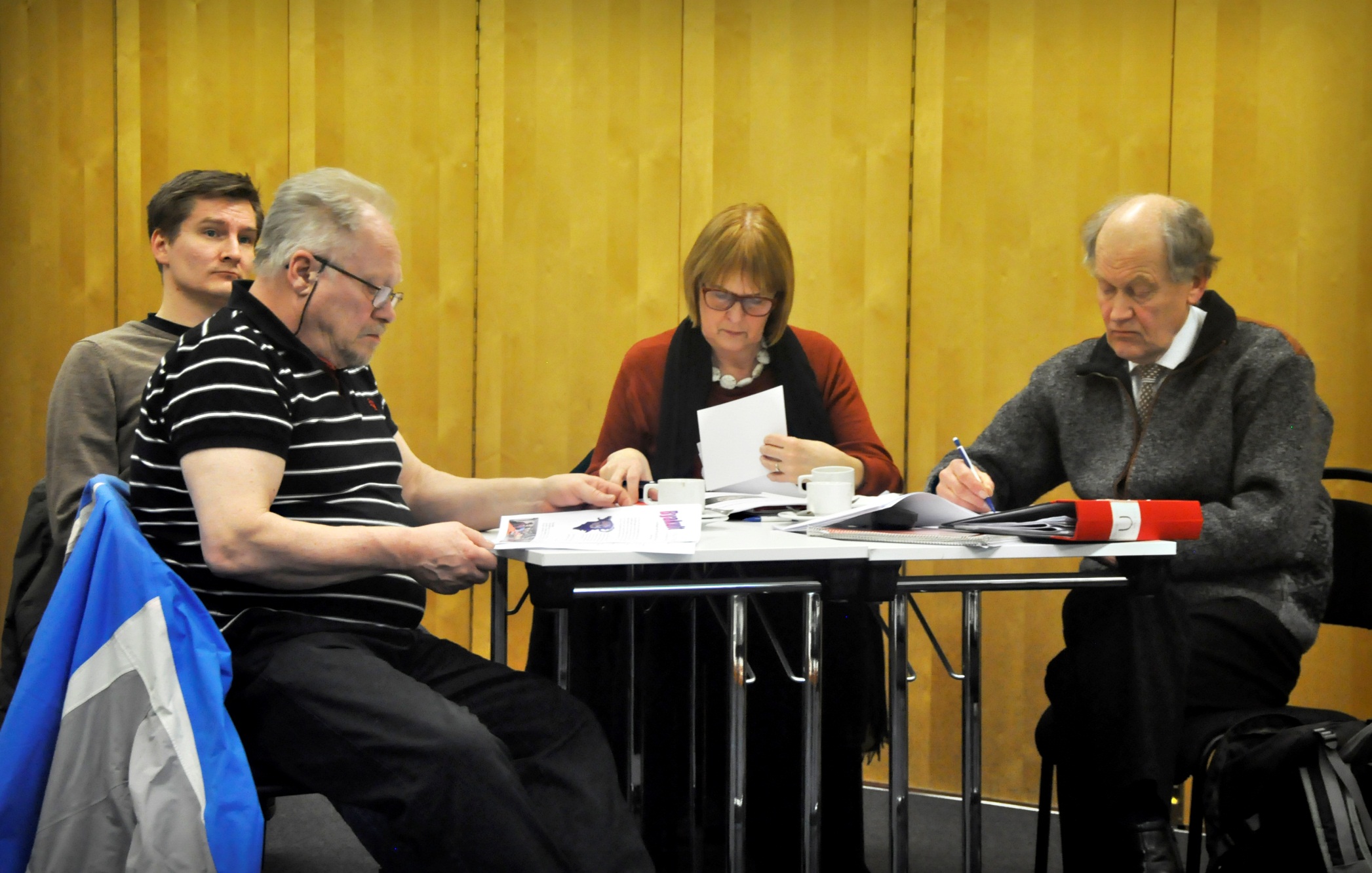 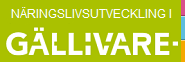 Gällivare kommun
Landsbygd i centrum
1 feb 2014 - 30 juni 2015
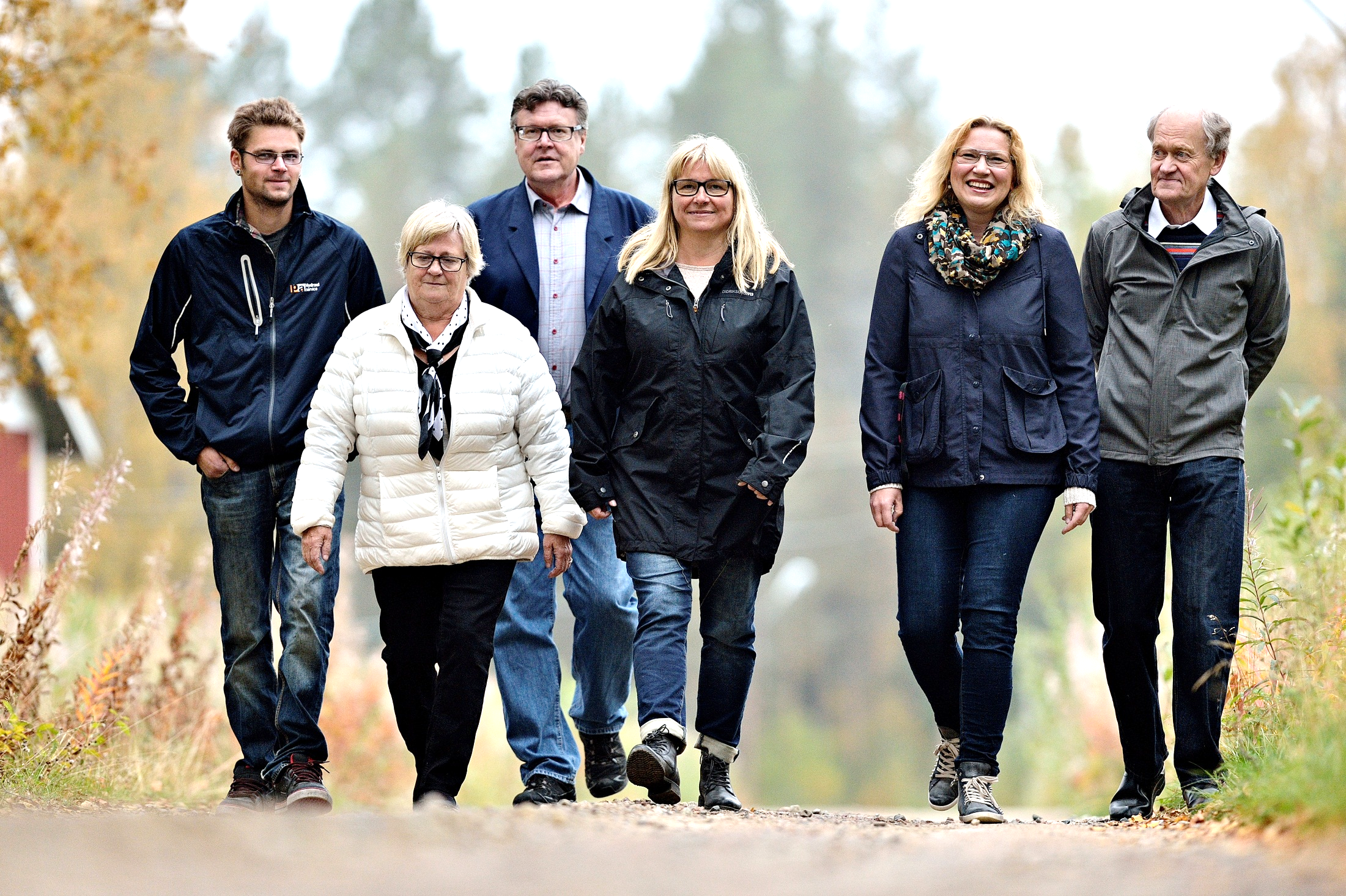 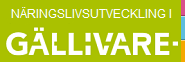 Start februari 2014
Svårigheter att få igång bygderna.
Rädsla för att prova på nytt.
Inget förtroende för kommunen. 
Inget engagemang.
Kommunen var likaså skeptisk till landsbygden.
Man såg inte Gällivares landsbygd – NÅGONSTANS!
Lack landsbygd, lack projektledare
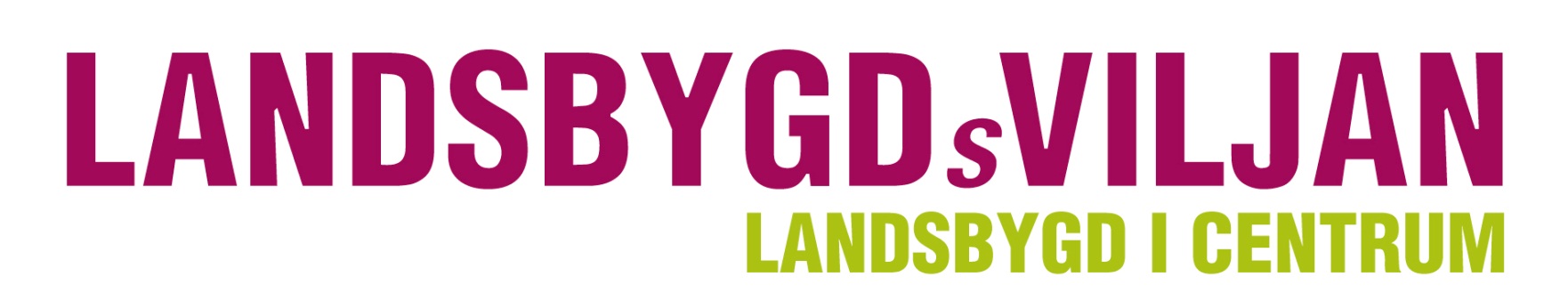 skapades
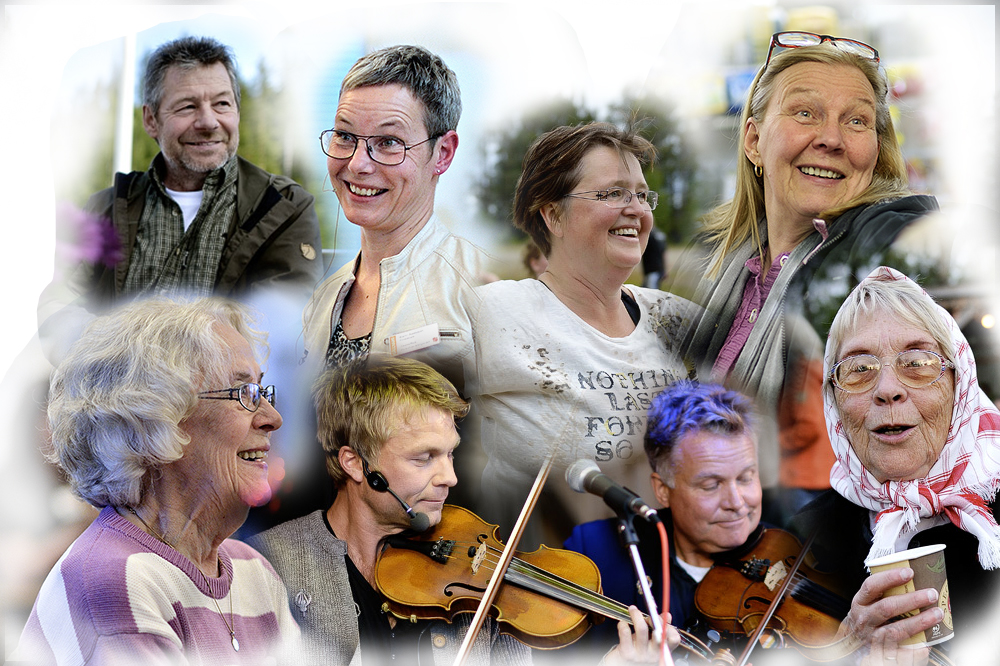 Var med och bestäm om din bygds framtid
Vilja
Engagemang
Positivitet
Historian bakom ”Mariannelundsviljan”
Bjöd in alla över 18 med personligt brev och inbjudan.
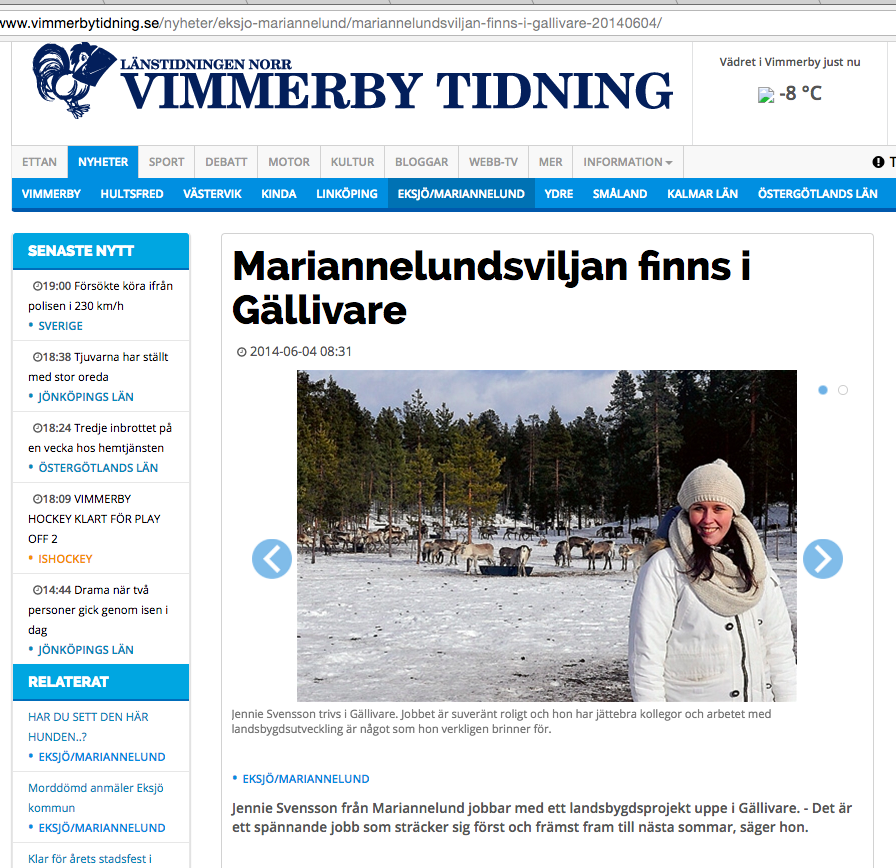 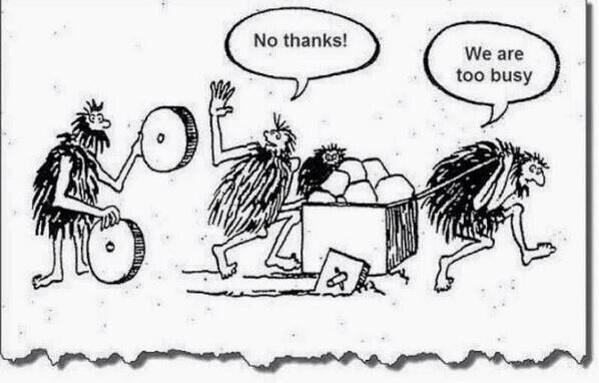 Det delades upp, gruppledare utsågs 20st per grupp, ett tillfälle, en gruppledare, tårta
Hur ska vi få vår bygd att skina Realistiska OCH galna idéer
EMILKRAFTEN – turism, medborgarkontor, kommunrepresentant + bibliotek.
Övrigt; bygga om torget, aktiviteter för turismen, scen, skördefest
Man behöver inte uppfinna hjulet igen, härma på!
3 viljor startades direktgenom bygdemöte i bygdernas centralbyar
Idag har alla bygder varsin
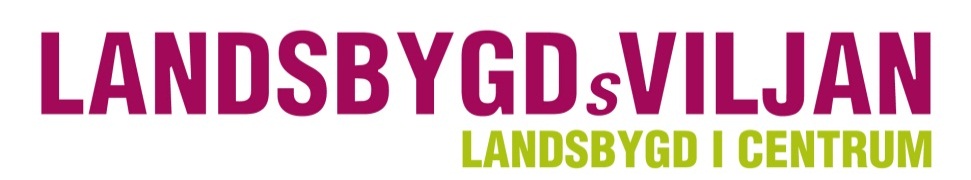 Tar fram en Fördjupad Lokal utvecklingsplan
handlingsplaner till de prioriterade projekten/aktiviteterna som bygden vill jobba för.
”Landsbygds viljan”
Vilja, engagemang & positivitet
är en grupp i respektive bygd som håller i de övergripande trådarna tillsammans med projektledare & sina kontakter i bygden.
2-3 träffar,
på orten. 
Visar resultat på nytt bygdemöte
Idégrupp, inte arbetsgrupp
- Representant ska deltaga på dessa 2-3 träffar. Om möjligheten inte finns, så skickar denne en egen vald ersättare. Varje möte bör ha 4-6 deltagare.
Landsbygds viljan avser en grupp på 5-6 personer + projektledare.
Fråga: Varför inte färre än 5?
Svar: Vi ska inte bränna ut våra eldsjälar, utan göra detta tillsammans i bygden.
Varför helst inte fler än 6? 
Svar: Det blir för stor grupp att hålla i produktiva möten.
Strategifrågor 
Landsbygdens möjligheter
Fördjupning av LUP / Handlingsprogram – ”Landsbygds viljan”
Finansieringsmöjligheter
Projekt etc. skall utmynna från byarnas idéer, behov och vilja att driva själva.
Utbildning och stöd i projektledning och administration. 
Möjlig samverkan mellan bygderna och med näringslivsorganisationerna, 
	tex Visit Lapland, 
Utveckla servicepunkter/medborgarkontor/medborgarservice

(Bredband på Landsbygden)
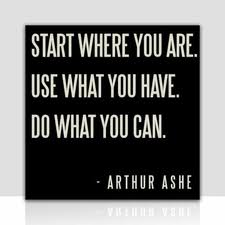 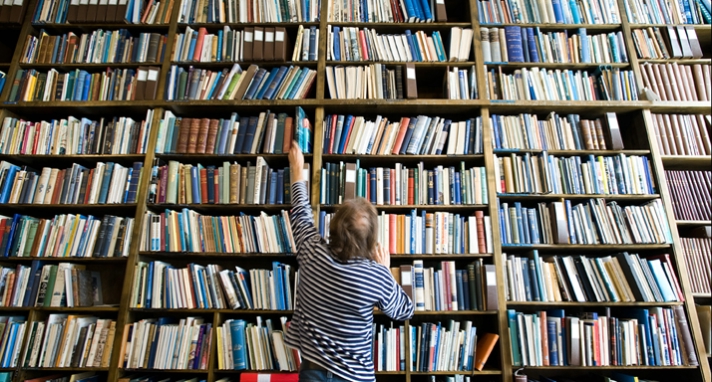 Bibliotek?
Samarbete i föreningar?
Systembolags-ombud?
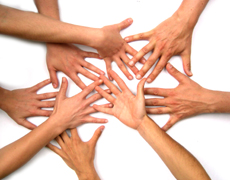 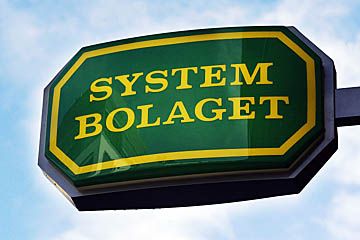 Vad vill vi ha i vår bygd?
Mötesplats att träffas?
Café?
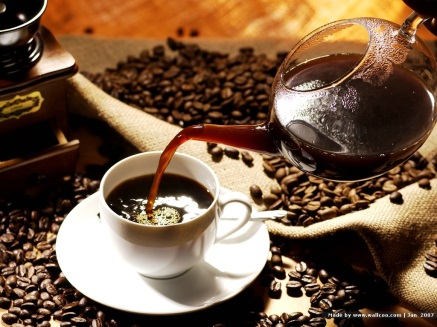 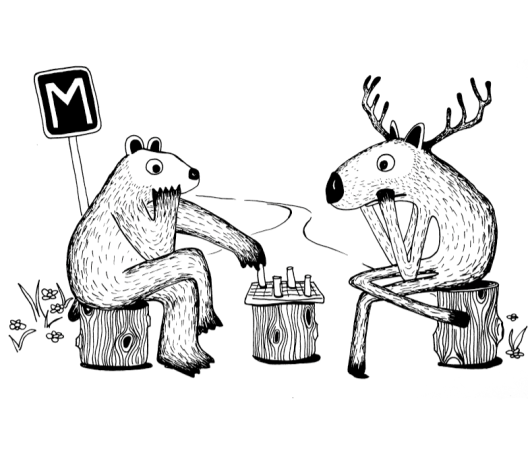 Bussar?
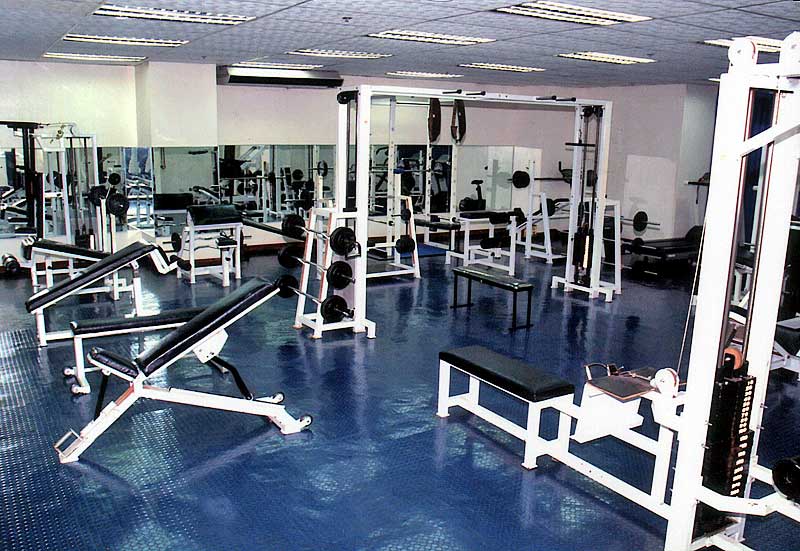 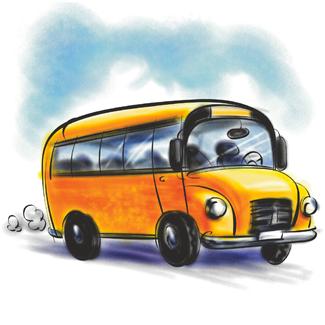 Gym?
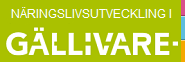 Det var som när du sa till min mamma:

”Det finns säkert begåvade människor på landsbygden också.”
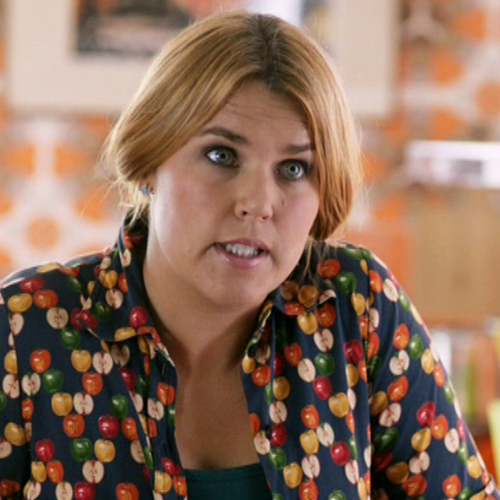 Mia Skäringer, Solsidan
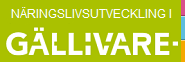 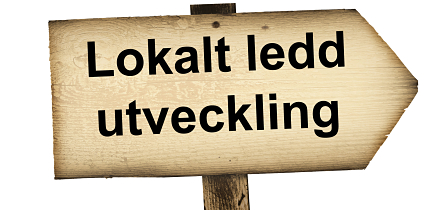 Ullatti-viljan
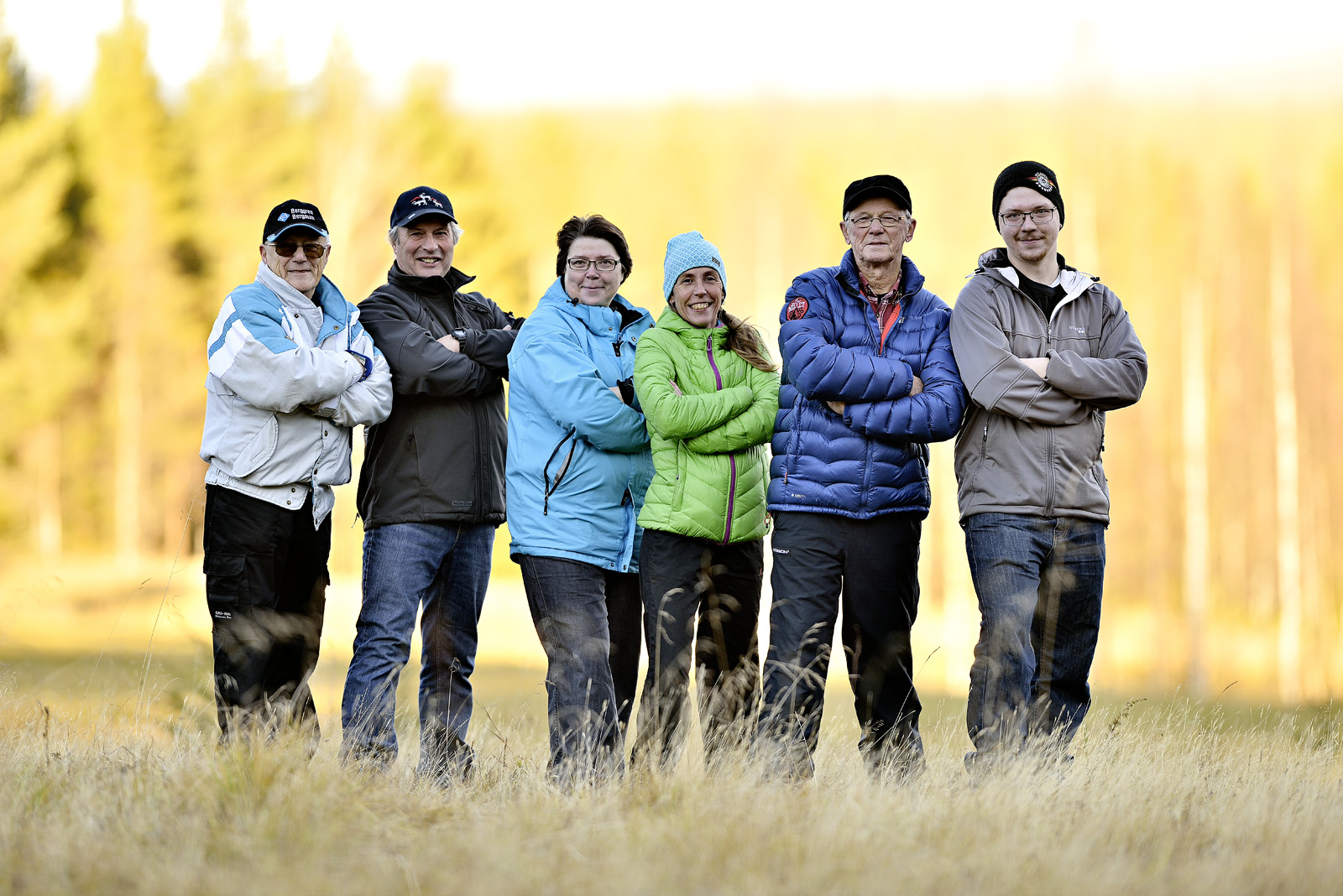 Projektet: RÄDDA MACKEN!
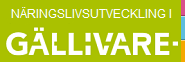 Ullatti-viljan hade 3 kris/info möten
Beslut och styrelse tillsattes för ekonomisk förening.
750 000kr (500tkr köp, 250tkr drivmedel)
250 andelar á 3000kr styck.
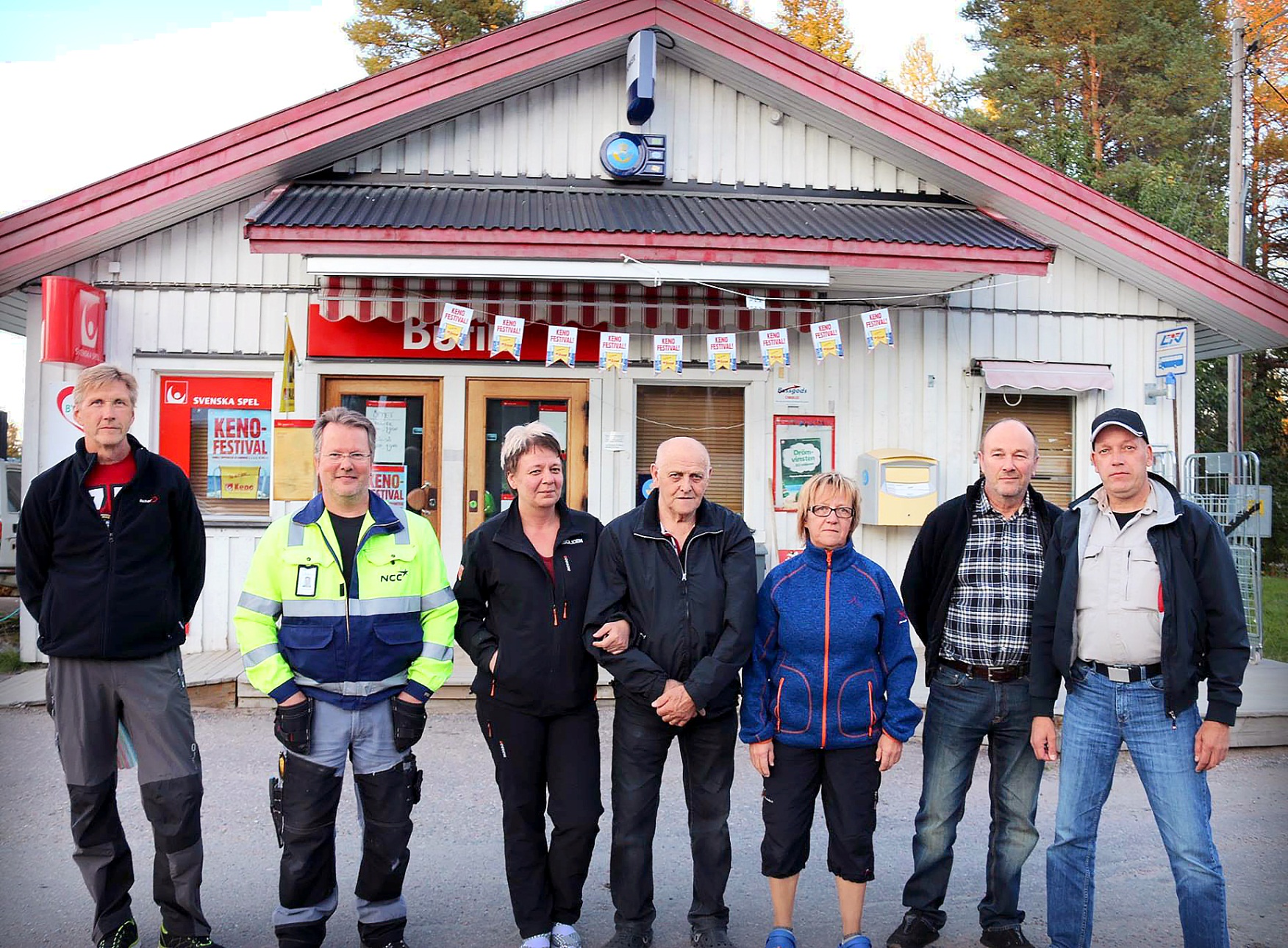 23 dagar, så hade man sålt ALLA andelar
Även företag & organisationer från stan köpte andelar
Styrelsen praktiserade på macken
och
Idag ägs och drivs den av Ullattiborna och styrs av en stark styrelse!
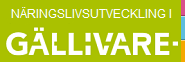 Soutujärvi-viljan
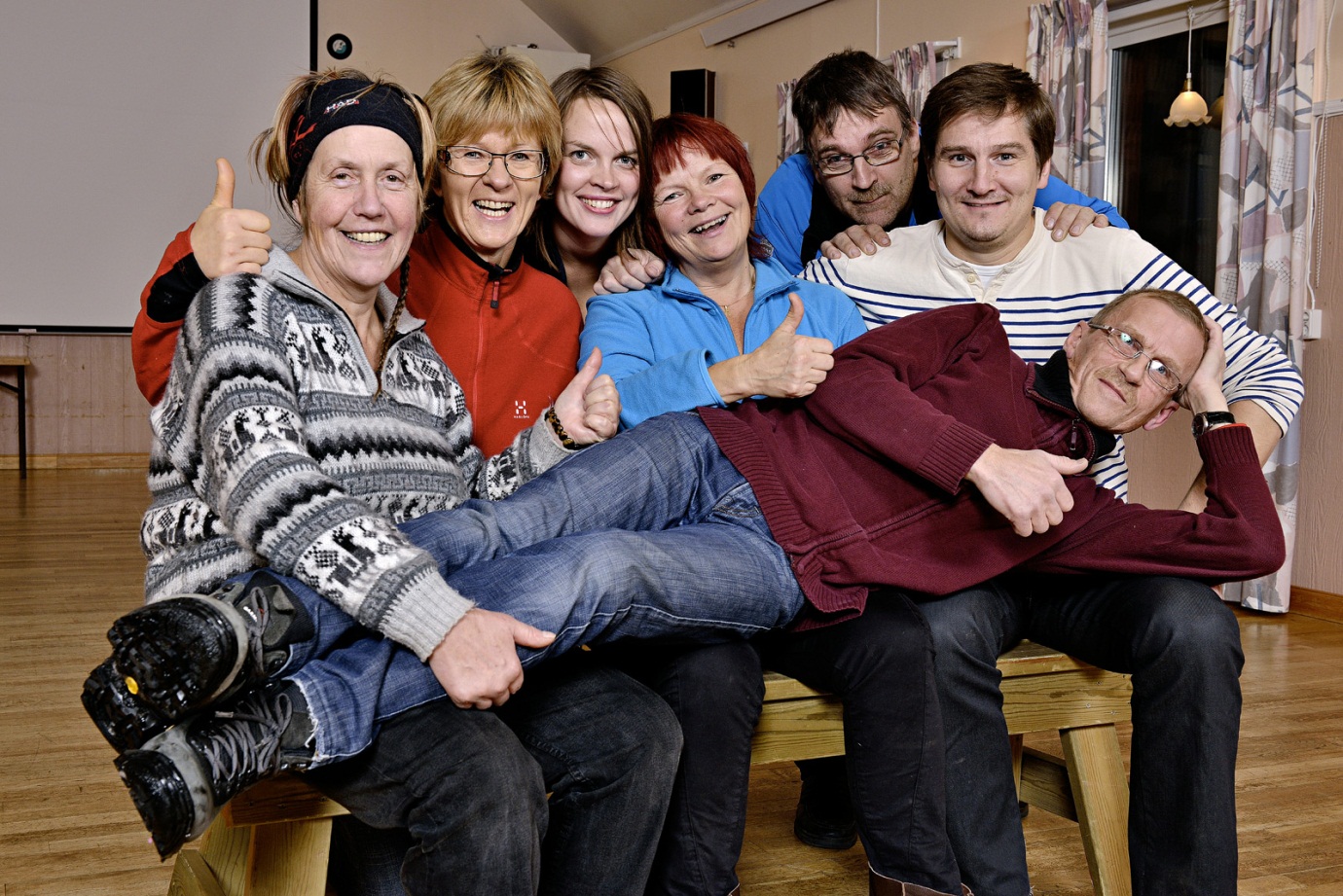 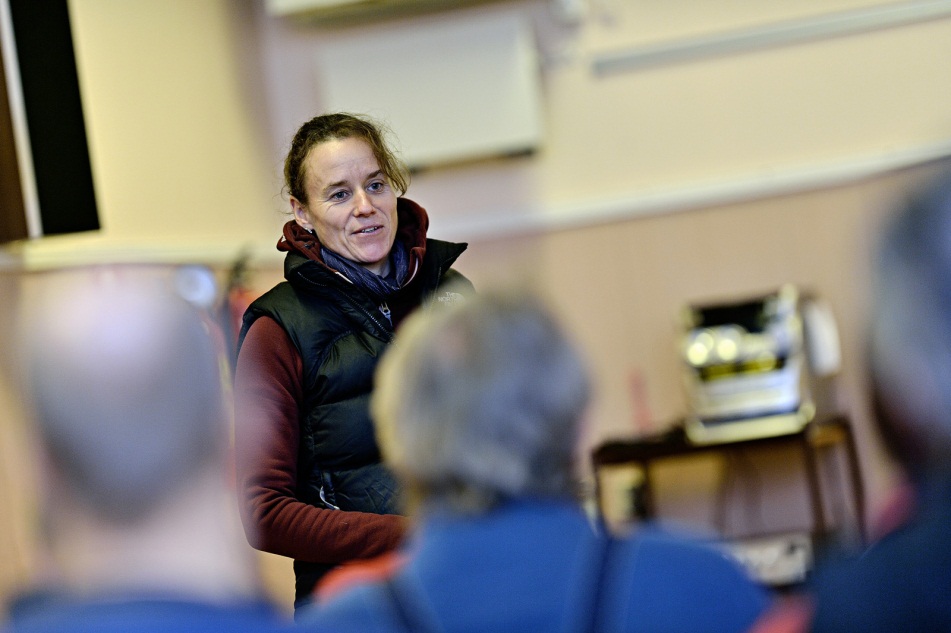 Turism – Ecuturism
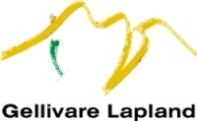 Information-& turism projekt
Tjautjas-viljan
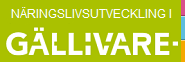 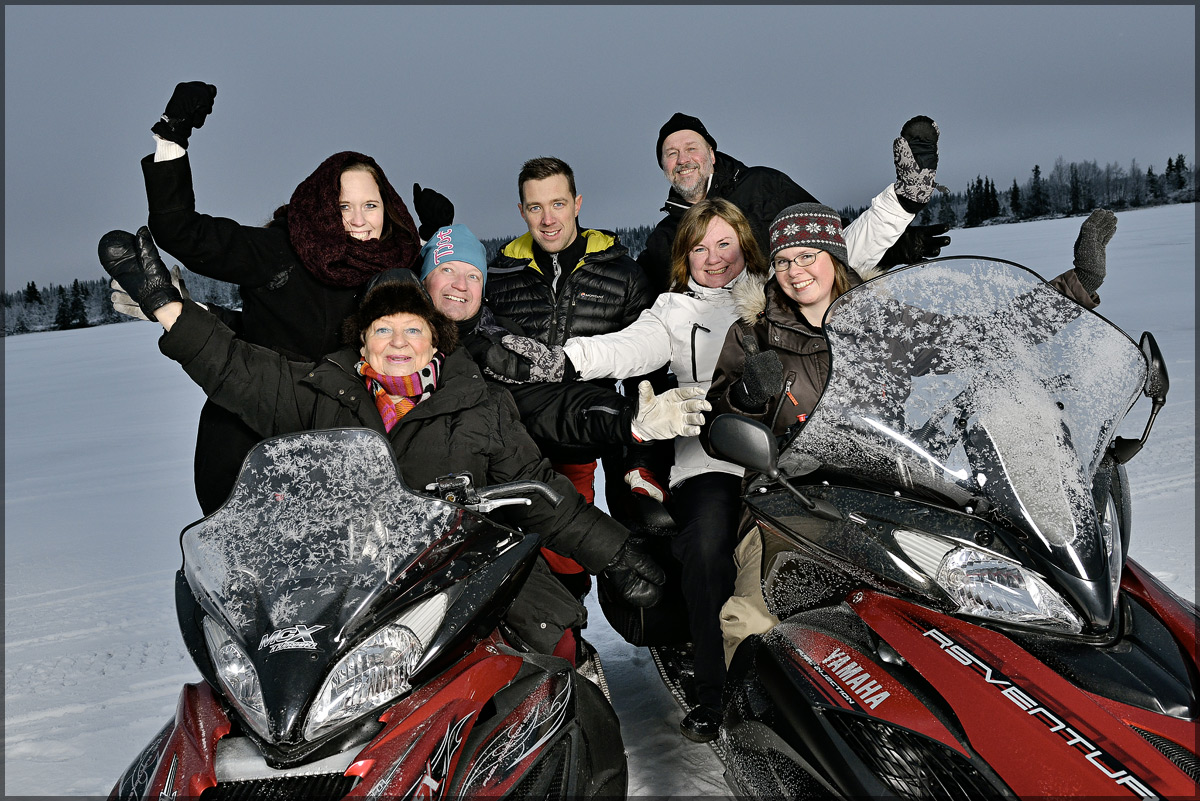 Medelålder 28 år
Ingen ekonomisk 
stöttning på flera år.
Bredband själva
Starka eldsjälar och goda grannar
OBS! Viktig varningsklocka!
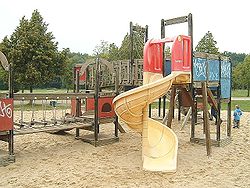 Projekt: Lekplats
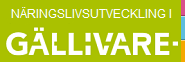 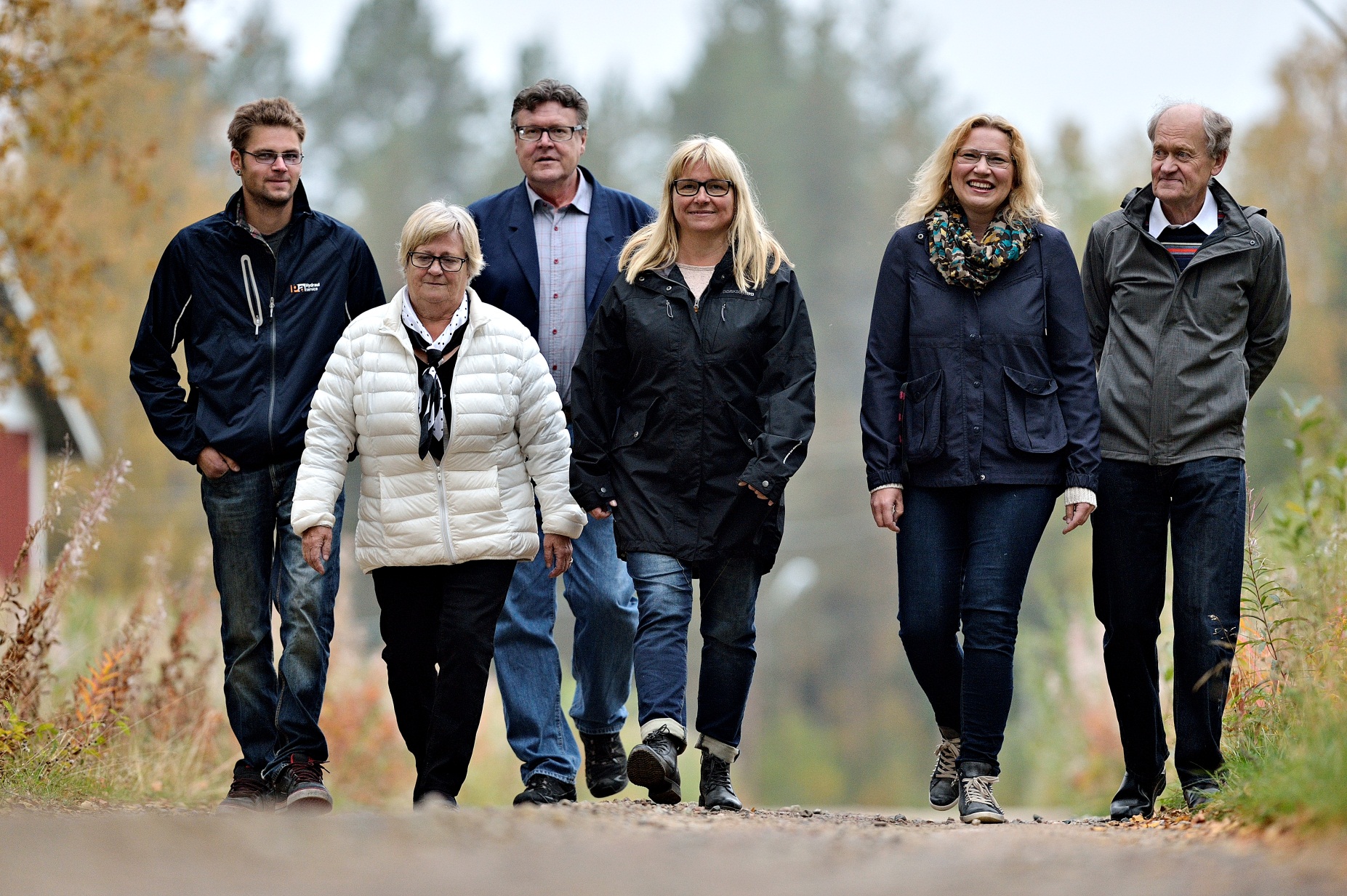 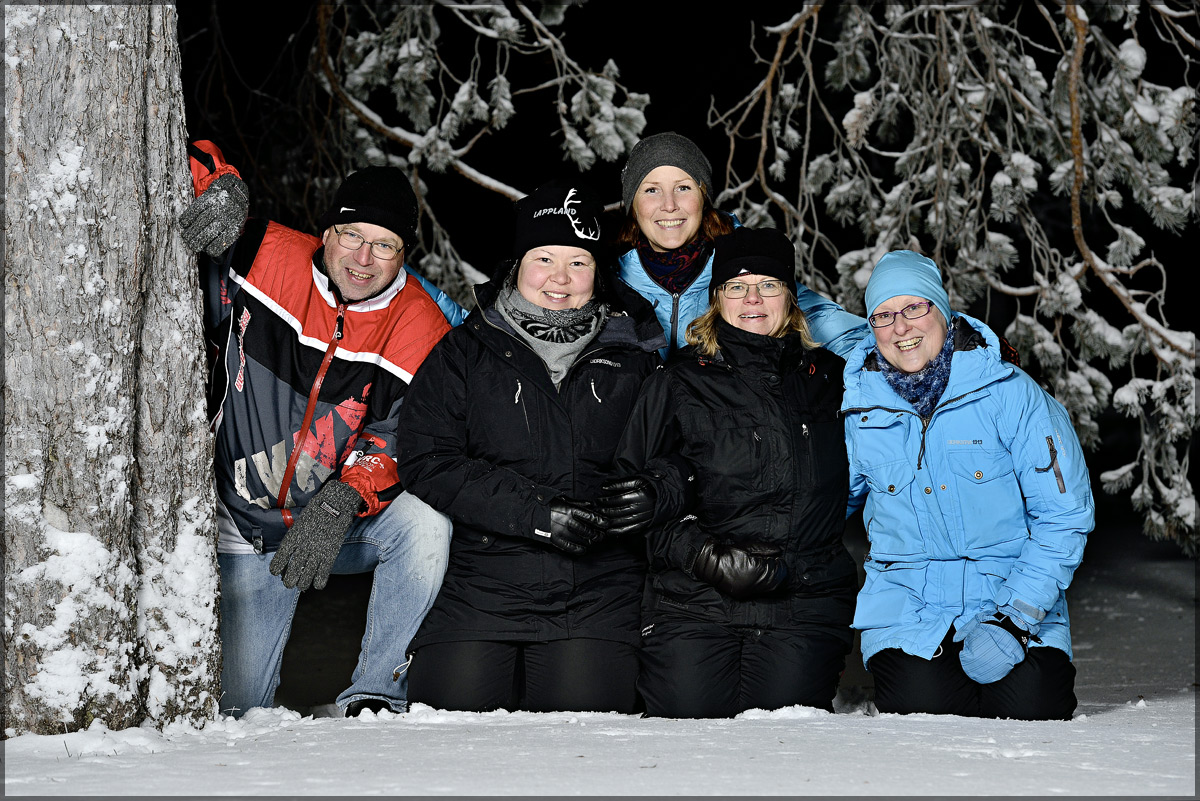 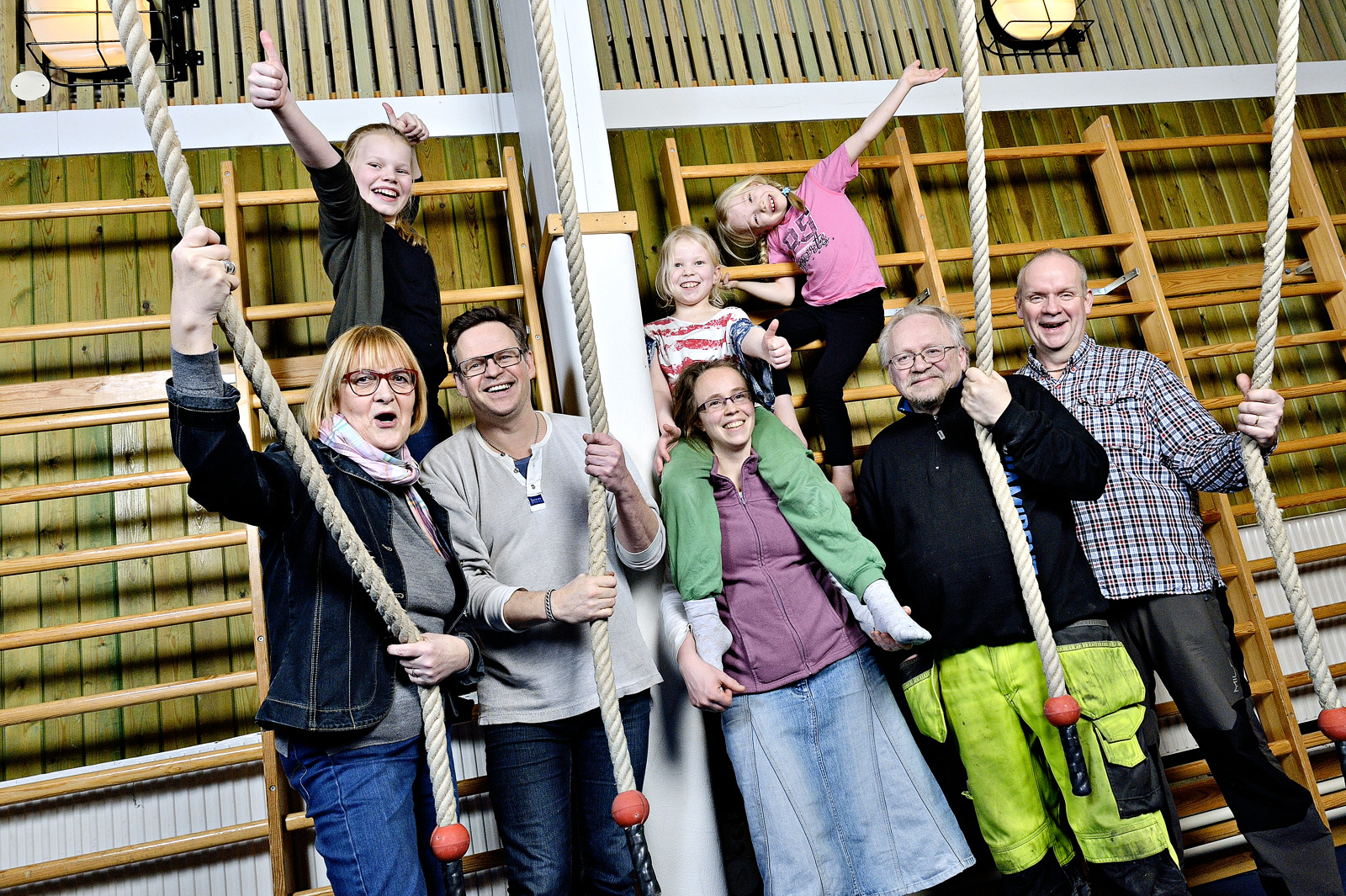 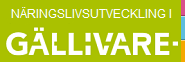 Facebook
Nyhets
blad
Hemsida
Samarbeta mot utveckling av vår bygd. Hitta vilja och engagemanget att tillsammans utveckla bygden genom projekt och aktiviteter
Hitta marknadsföringsstrategier för att landsbygden ska synas med resten av kommunen.
Hur blir vi stolta över att visa upp vår landsbygd?
Finna metoder till bygdens framgång. Tex. Näringsliv & turismverksamhet.
Idéer och kraften kommer underifrån – från bygdens egna invånare.
Eva Olsson från Turistbyrån  ropar efter landsbygdsaktiviteter.
Hitta servicepunkter som stöttar upp bygden både för invånarna och utifrån.
Jobba bort Jante. Alla har rätt att synas och höras utan att han ska stämpla.
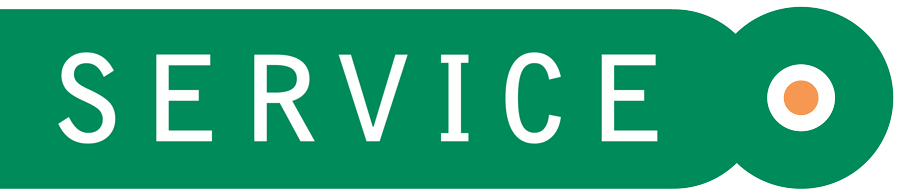 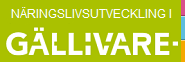 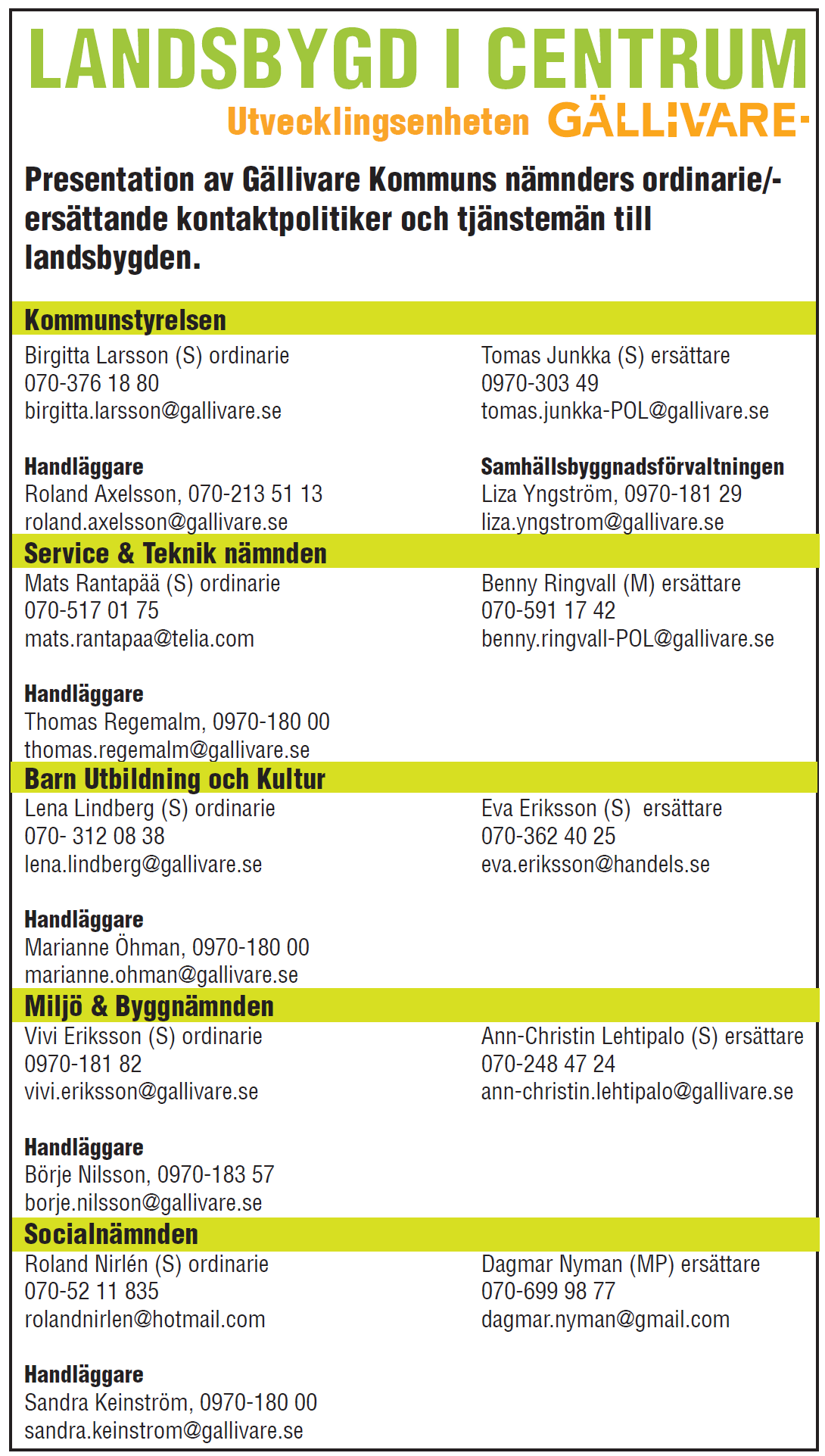 Engagemang startar engagemang!
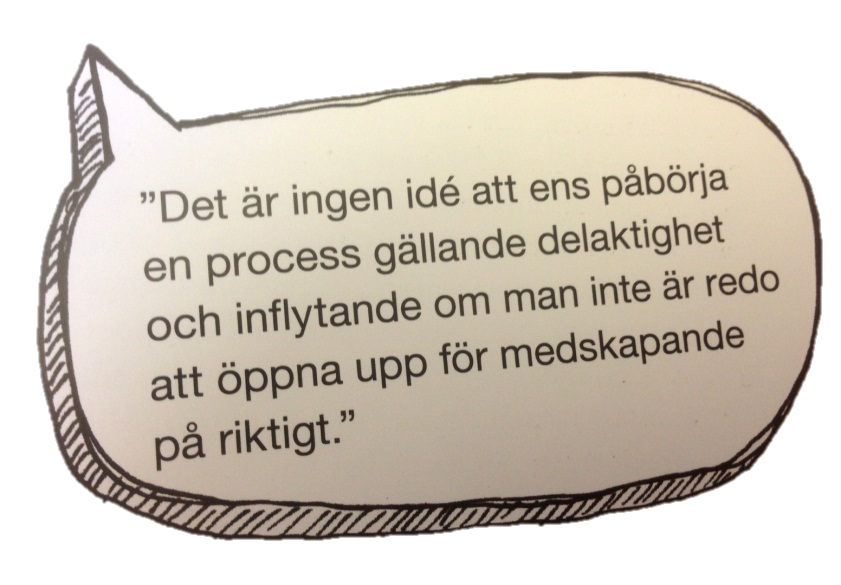 Dags-och-sätta-fart-möte - 19 augusti
Boden Bo Strömbäck & 
Leif Engström gästade
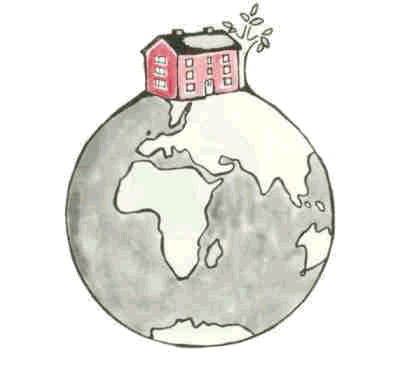 Stora Sjöfallet 6-7 november –  problemblottare och strategiplanering.

Hur ska vi bemöta landsbygden i deras uppvaknande & engagemang? 
Hur får vi bättre kommunikation mellan förvaltningarna?
M.m
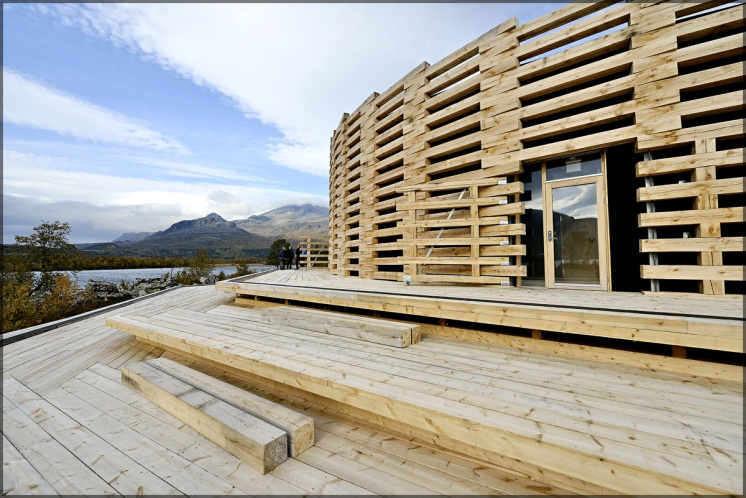 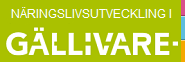 Soc
BUok
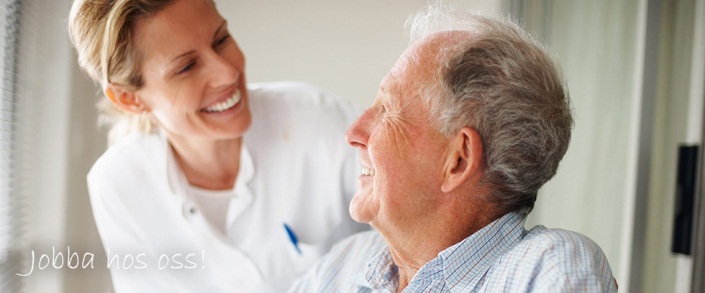 Har sagt upp sitt avtal för användningen av  skoterföreningens lokal 
– för att flytta in sin verksamhet i skolan
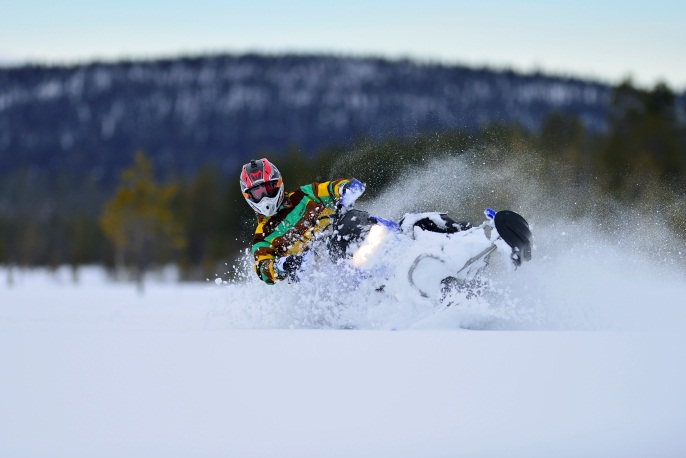 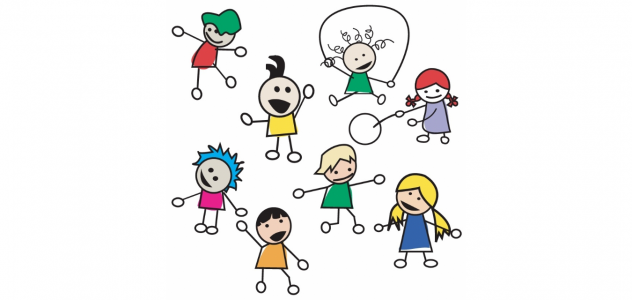 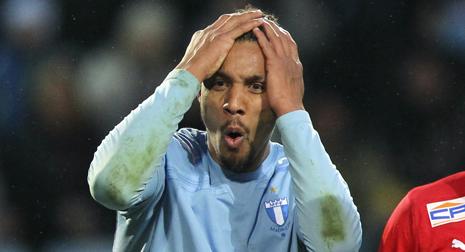 Nattavaara skola
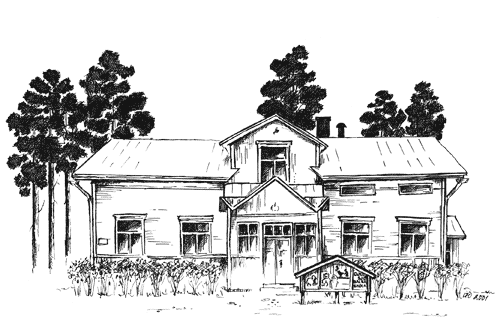 Dagbarnvårdare med möjlighet att använda skolans lokal för godkänd verksamhet
Allt detta sker och planeras på samma gång.
Så….
Vill flytta skollokalen från byn
SoT
UTV & Nattavaaraviljan
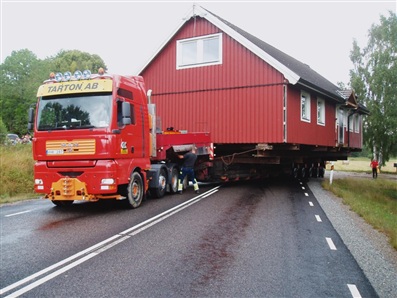 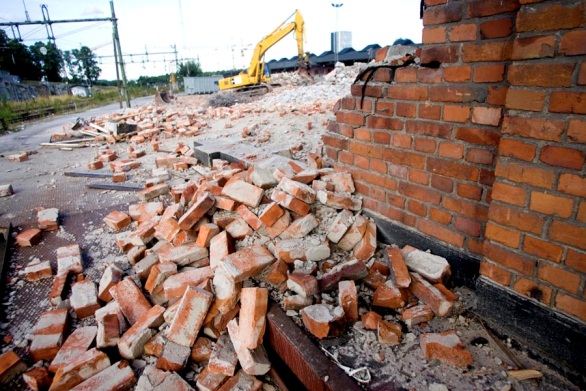 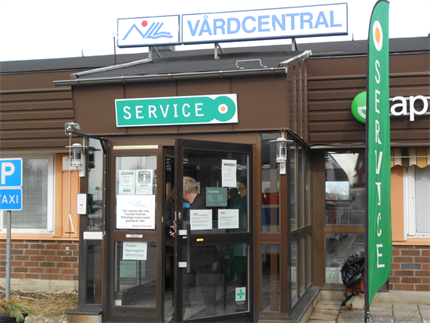 Vill utveckla service på landsbygden och i skolan göra en servicepunkt för bygdens invånare pga. avståndet till Gällivare
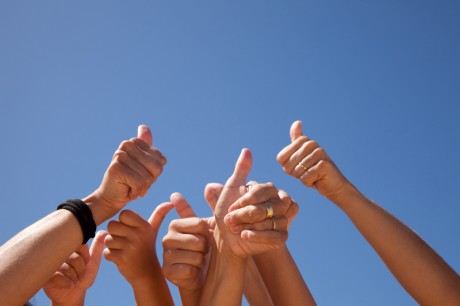 Eller riva den!
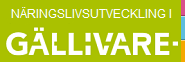 Hur får vi vår landsbygd att synas?
(krossa jante!)
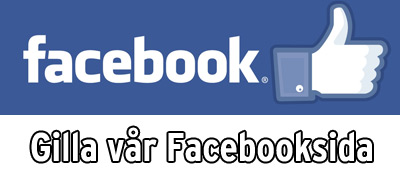 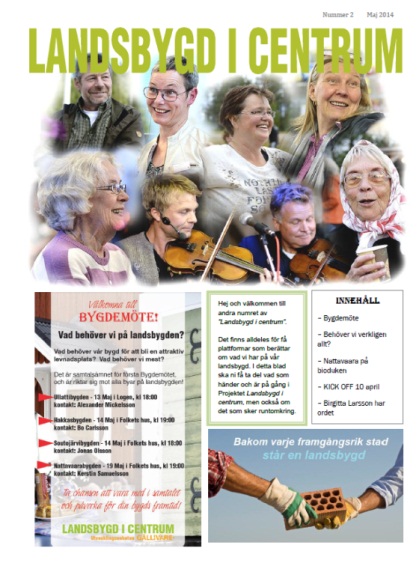 Facebook – över 600 Gillare!
Lokalt nyhetsblad
UPPDATERA hemsidan.
Och visa upp med STOLTHET!
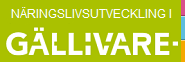 Samarbete & lokal framgång
Hela Sverige ska leva 
Visit Gellivare Lapland
Kulturen - Byakult
Information – Miljökalendern!
Face of Gellivare – Månadens Bygynnande Face

2:a plats Årets landsbygdskommun
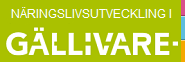 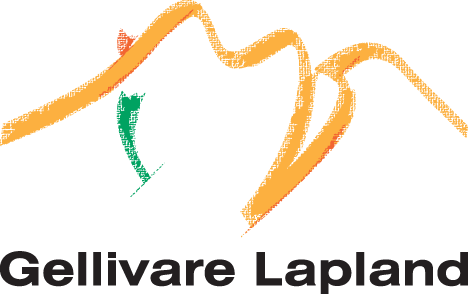 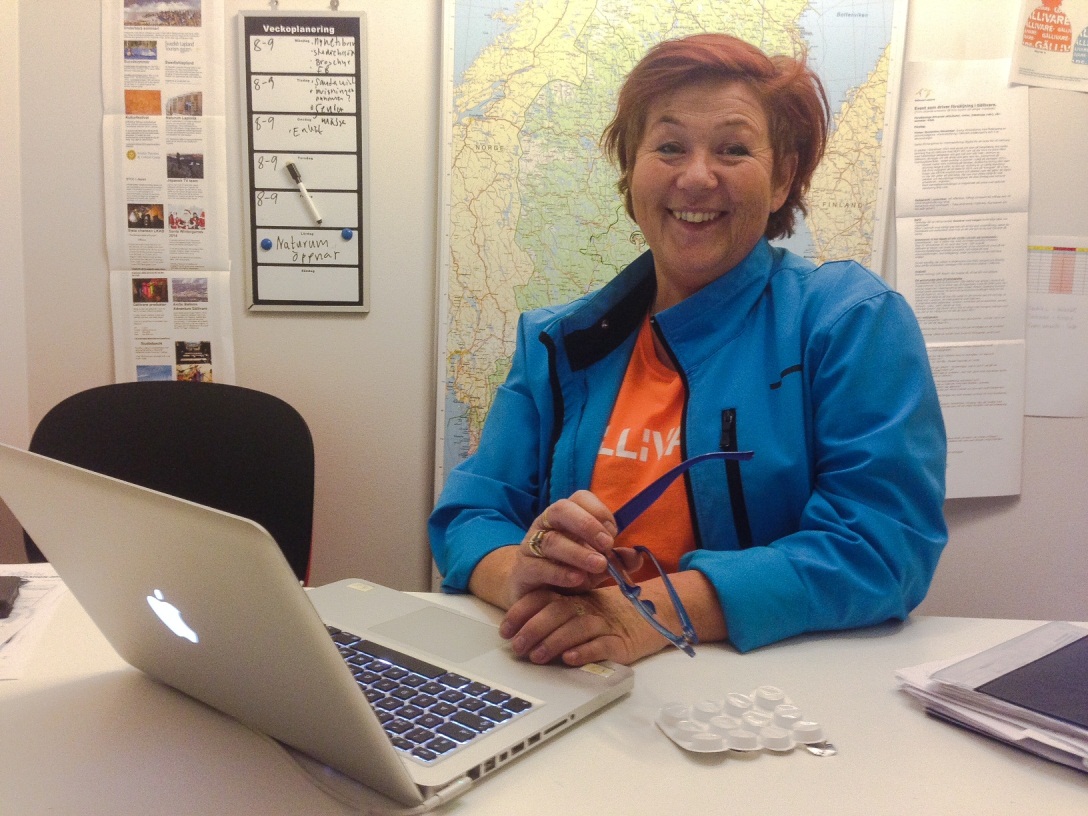 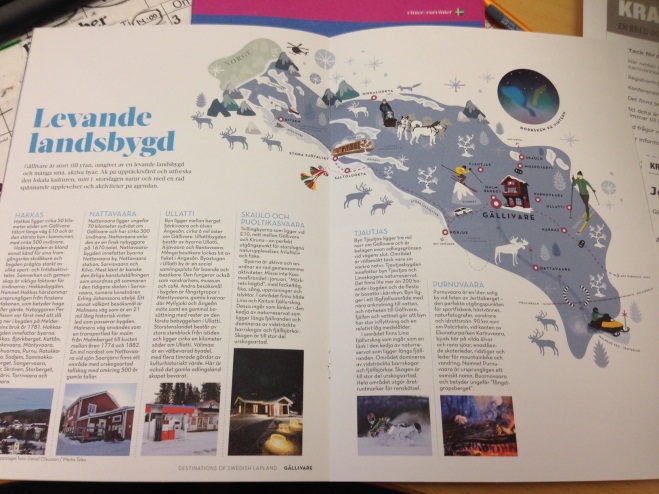 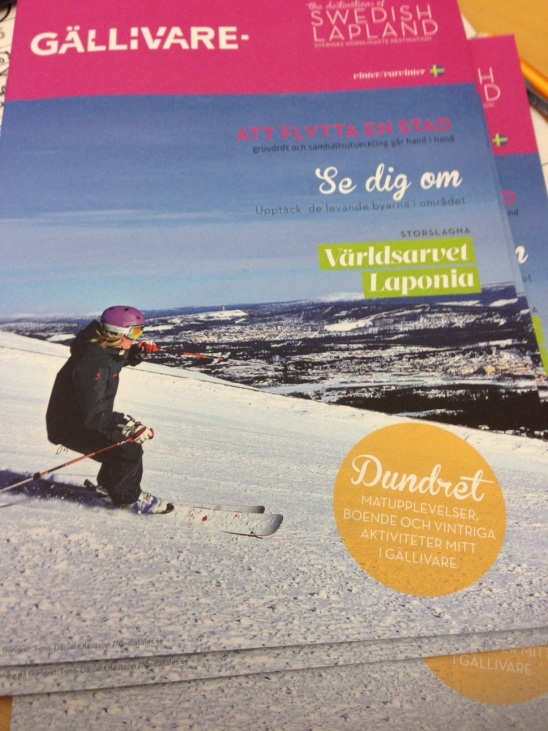 Mittuppslag om landsbygden i Vinterbroshyren….och i sommar!
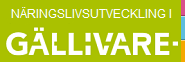 Bygderna i adventcentrum
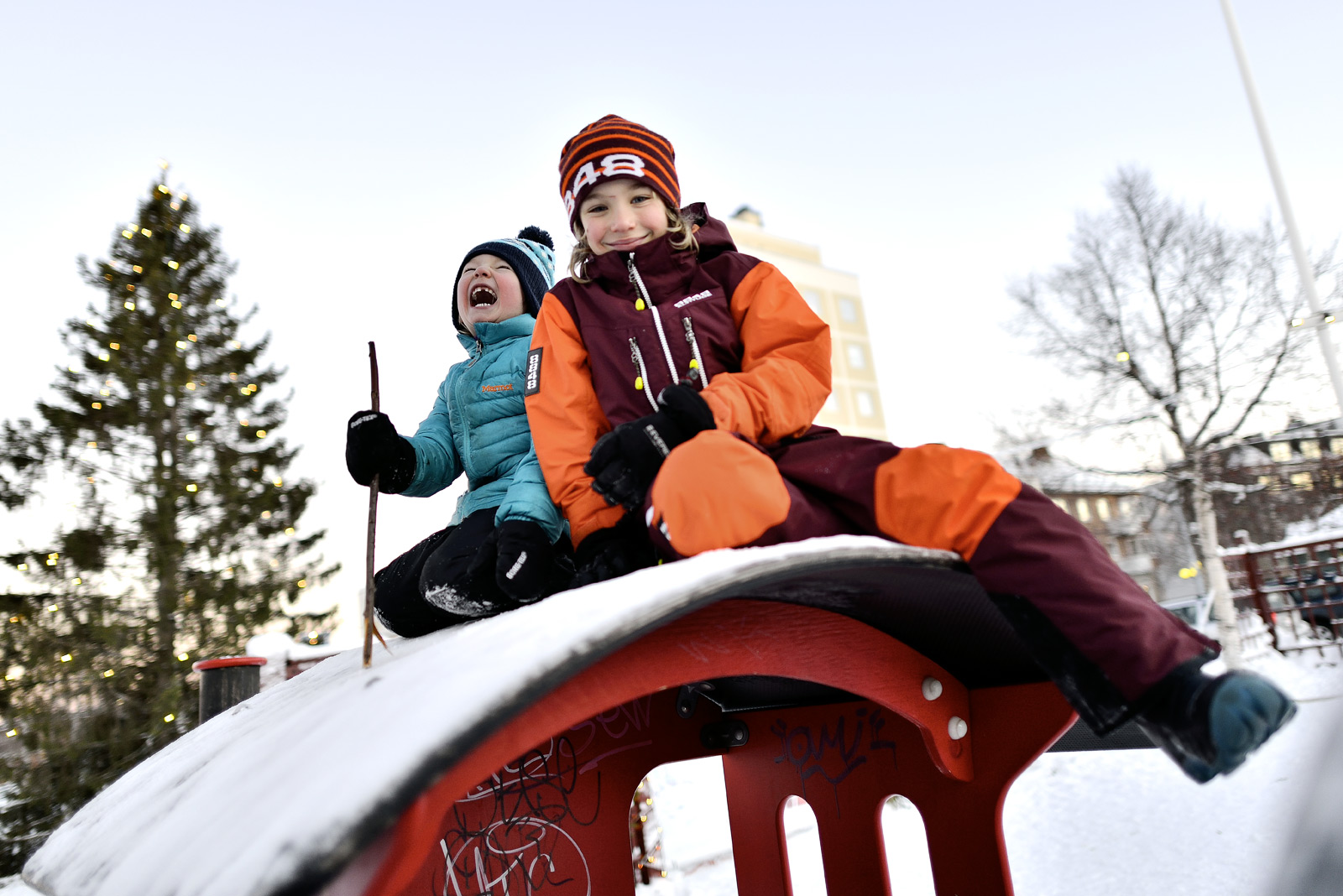 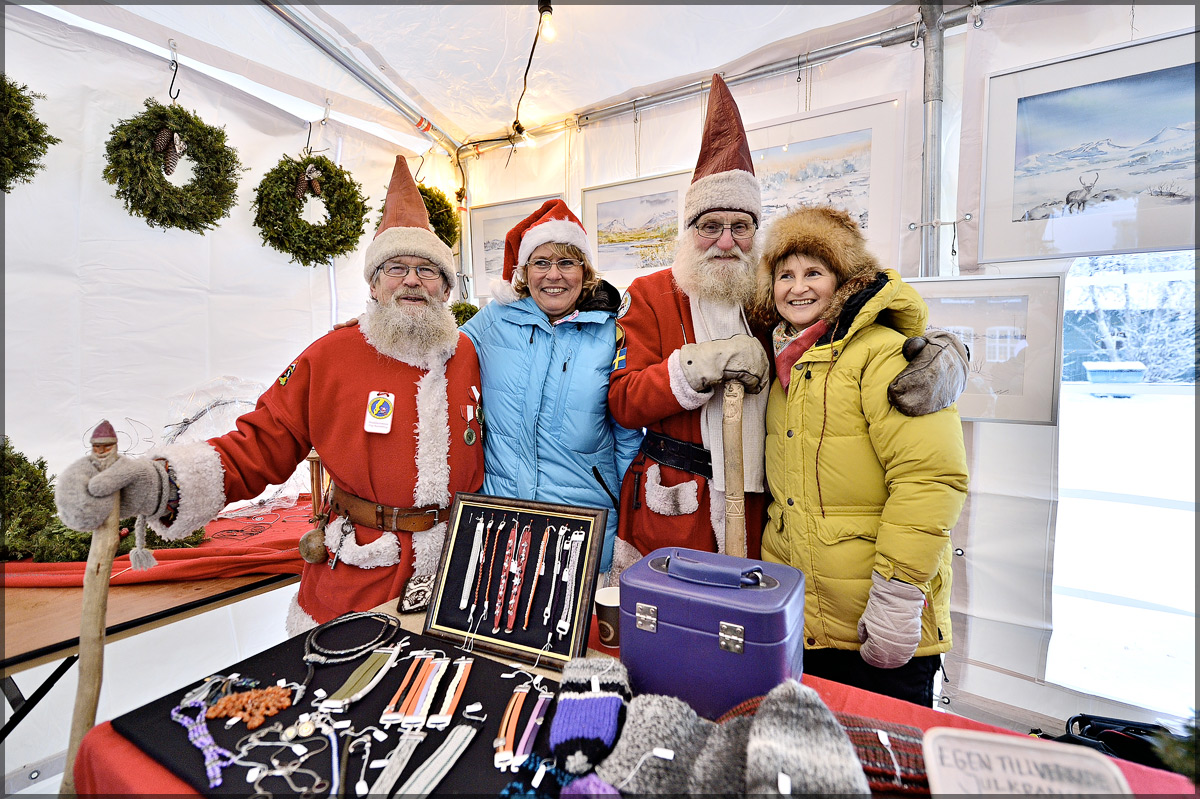 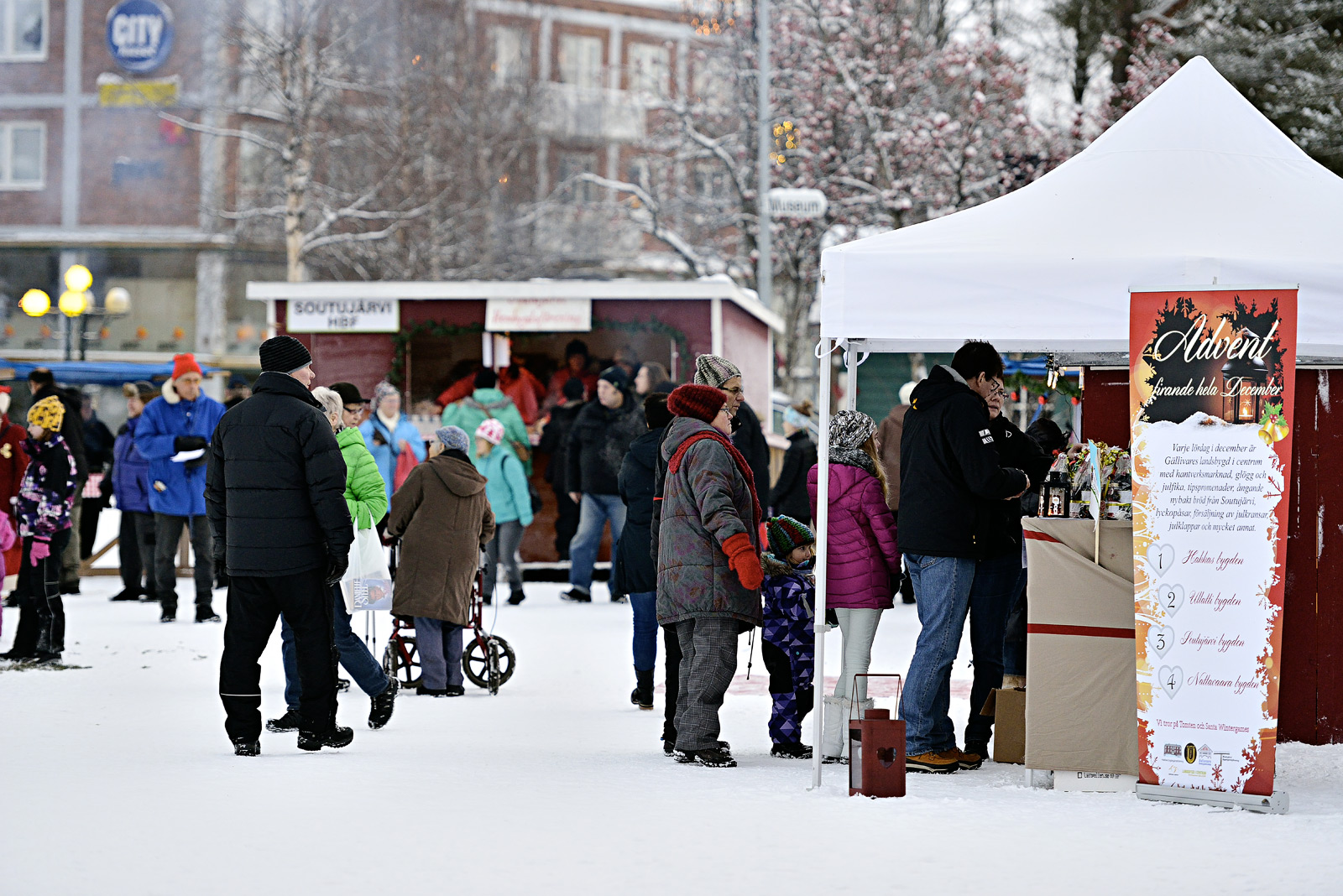 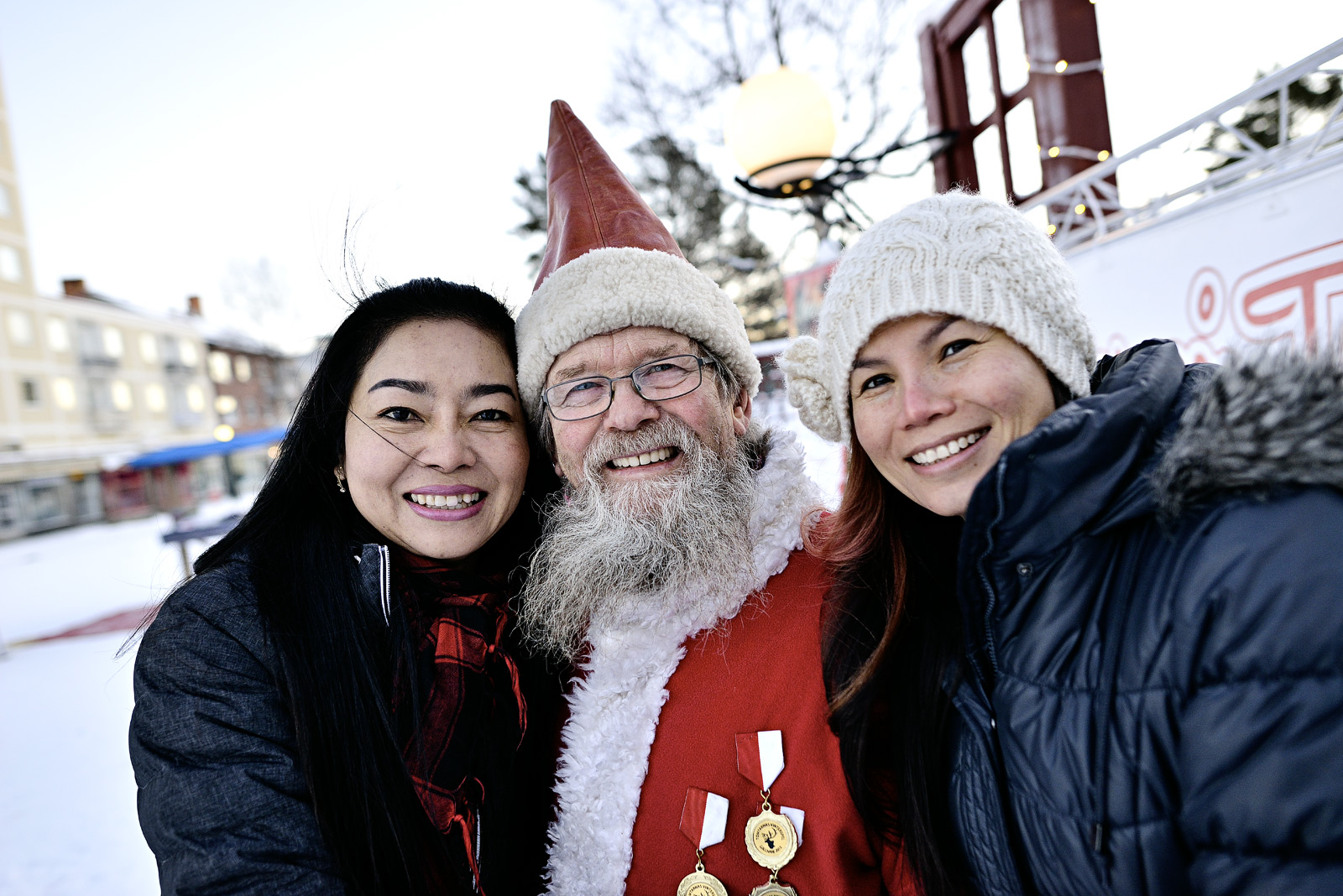 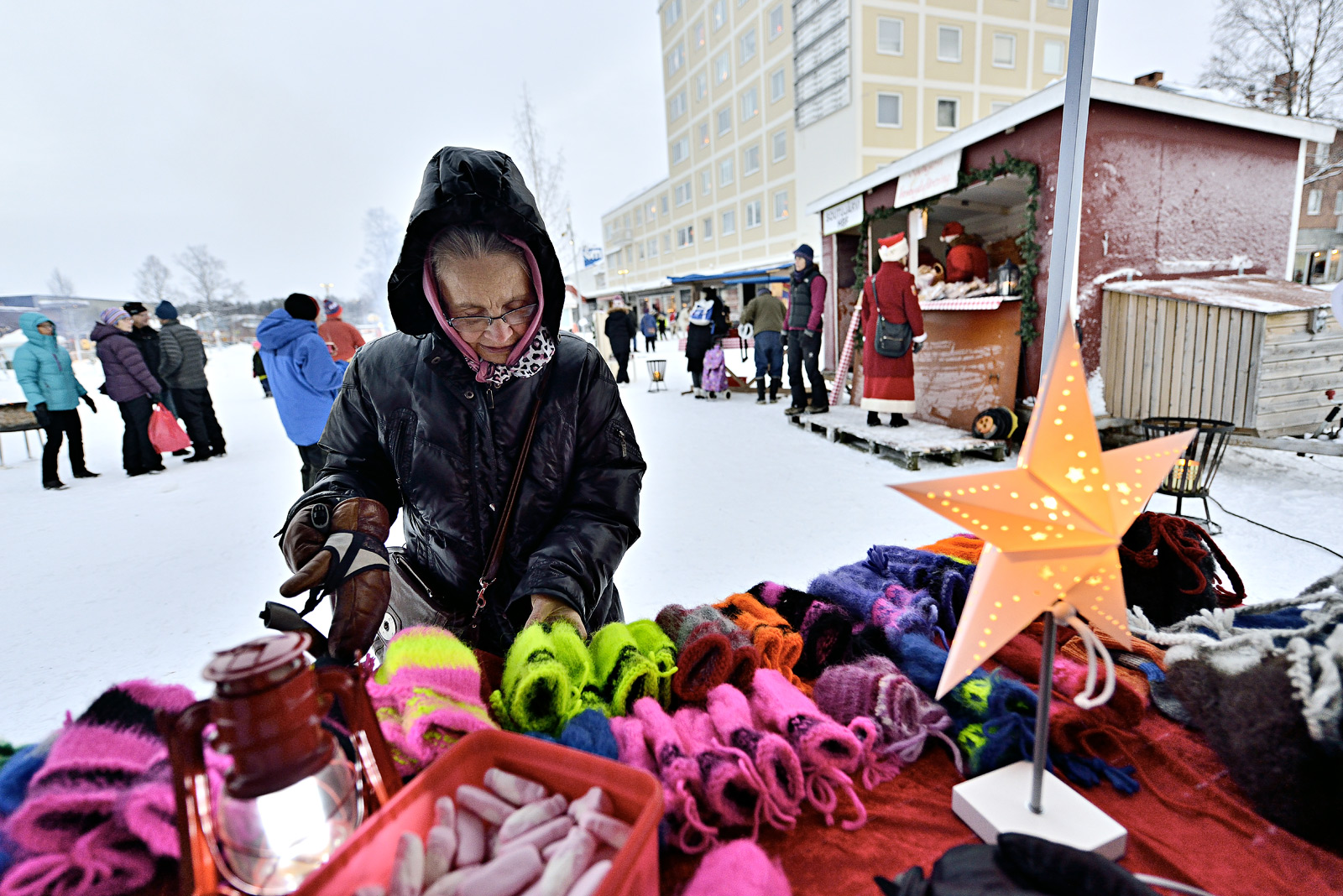 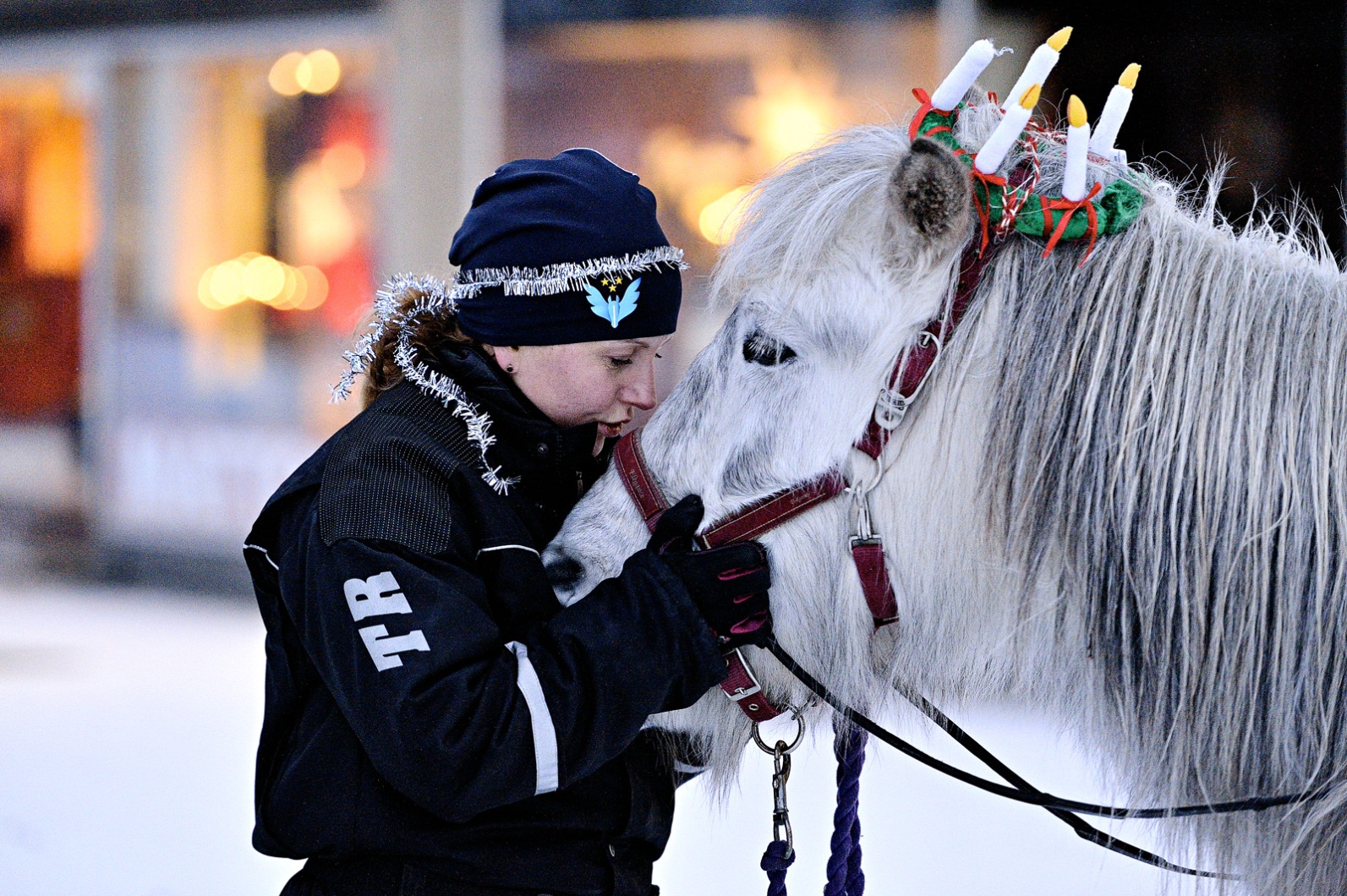 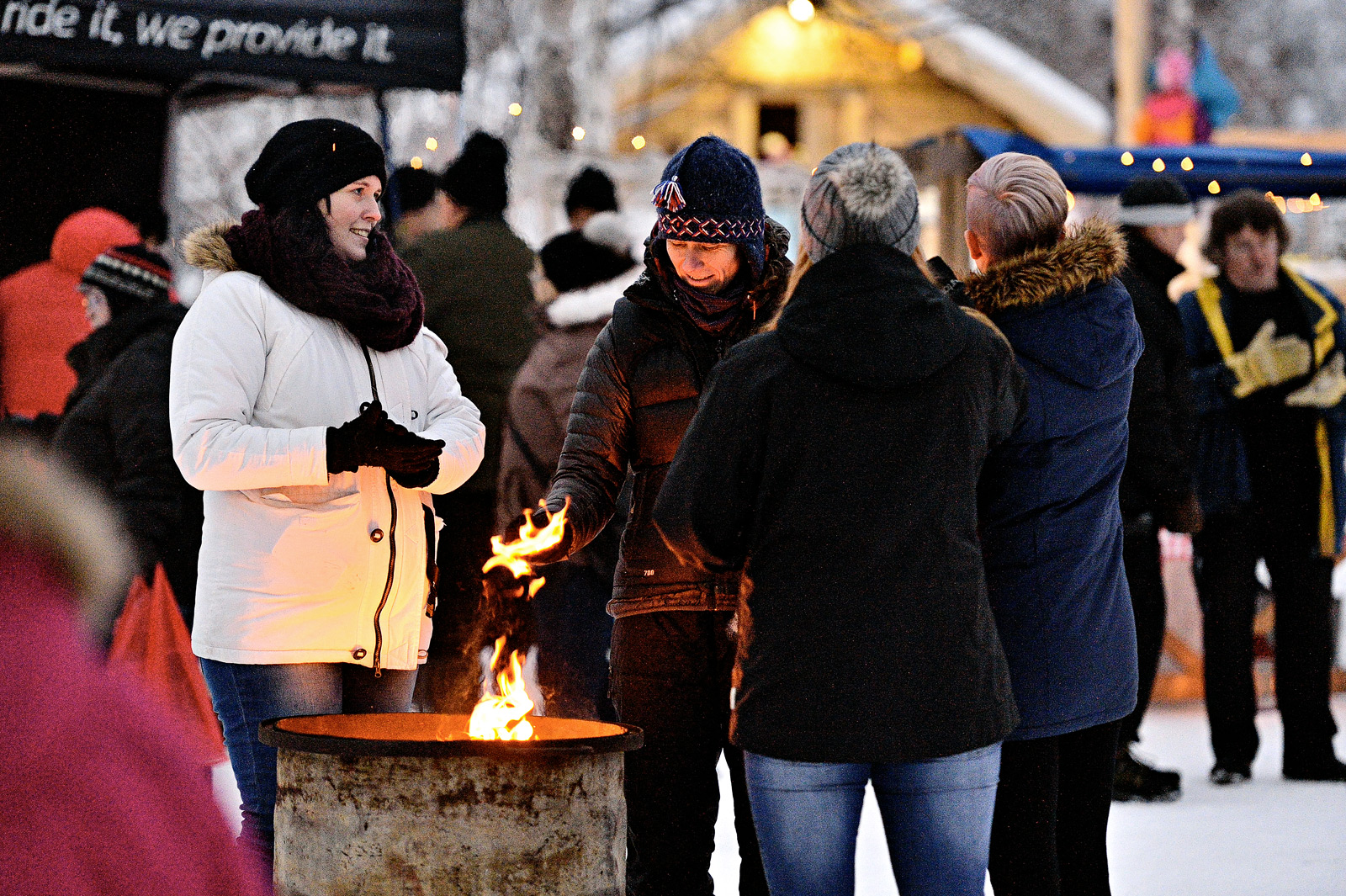 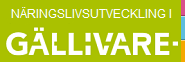 Den oväntade framgången
Rädda macken! - ekonomisk förening i Ullatti
Egna kontakttaganden mellan landsbygdsviljorna!



Norrbottens landsbygdsutvecklare hör av sig
Konceptet Landsbygdsviljan kan bli dokumentär!
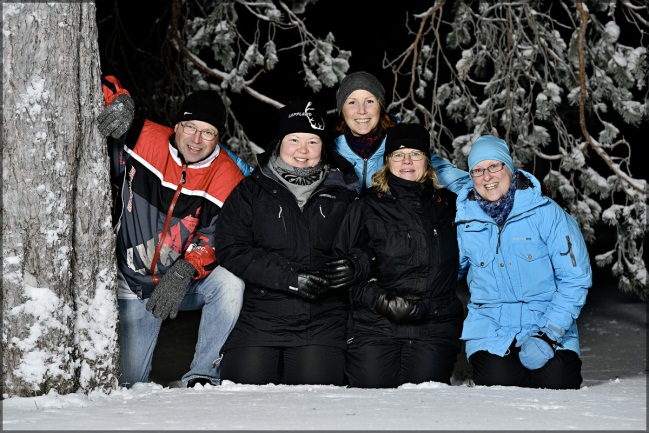 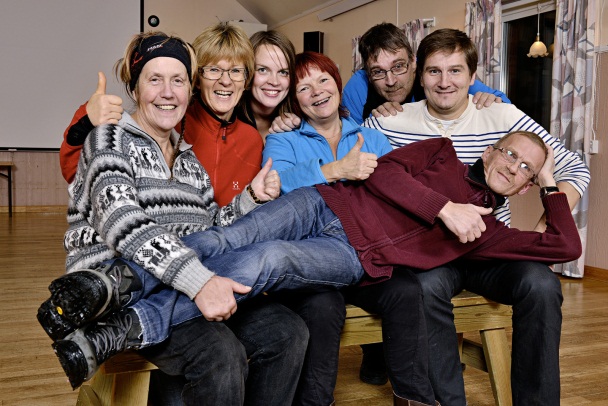 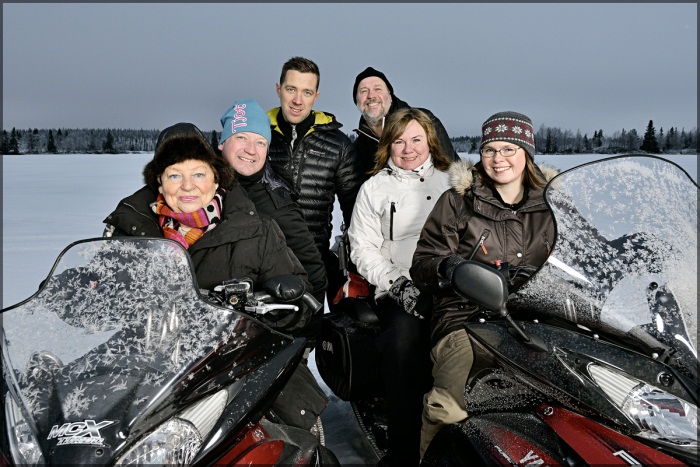 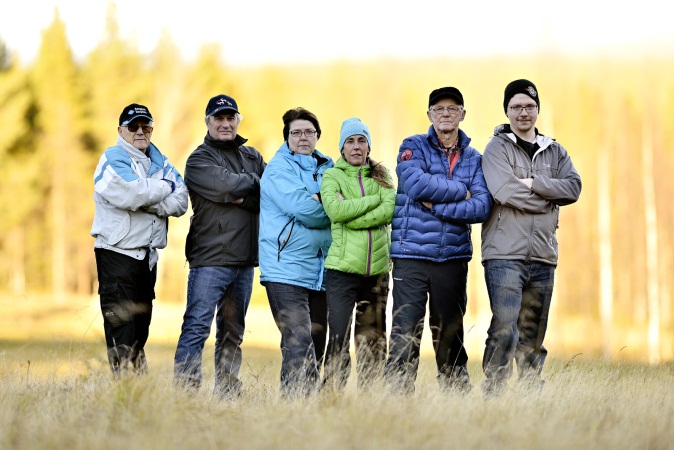 Hållbar utvecklingsfaktor!!
Ullattiviljan	Nattavaaraviljan		Soutujärviviljan	Tjautjasviljan
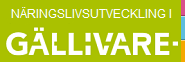 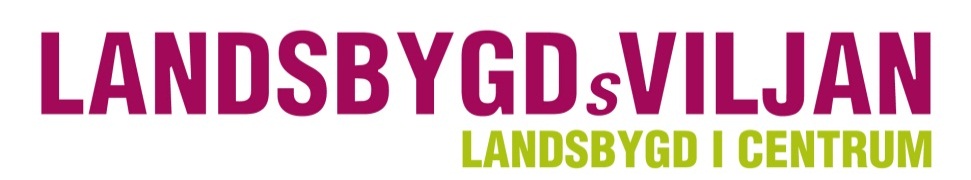 Så från ha gått från 4 aktiva deltagare i LUG…
…till 41 personer som arbetar aktivt för Gällivares landsbygd i Landsbygdsviljan! 
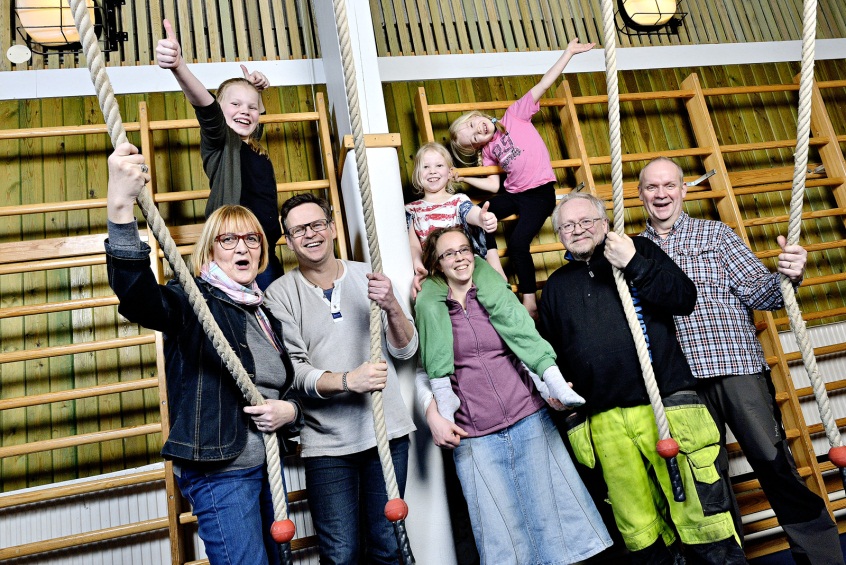 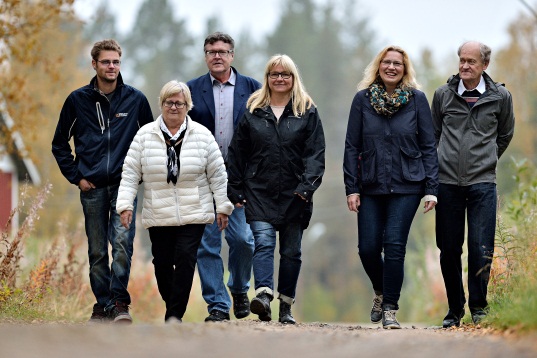 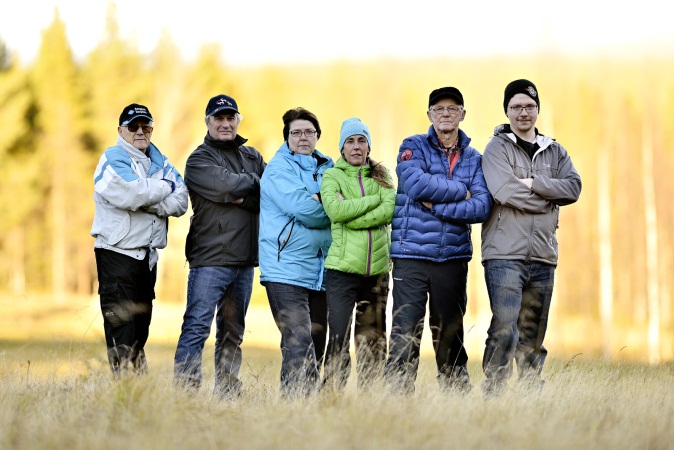 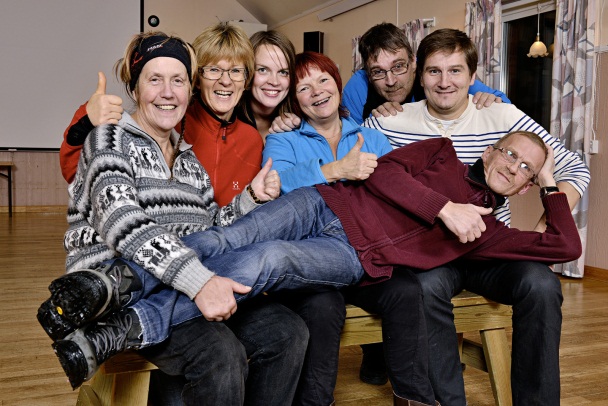 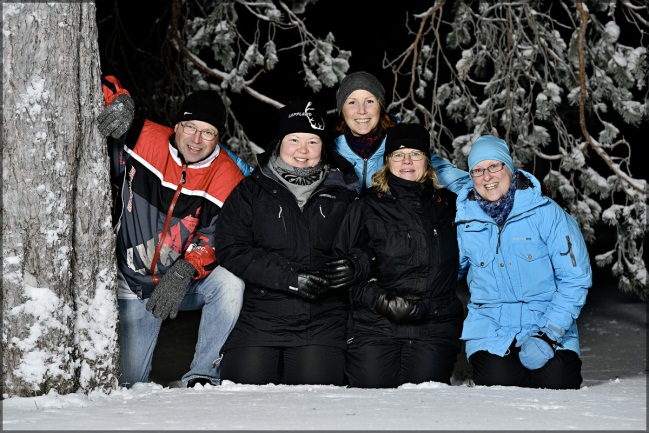 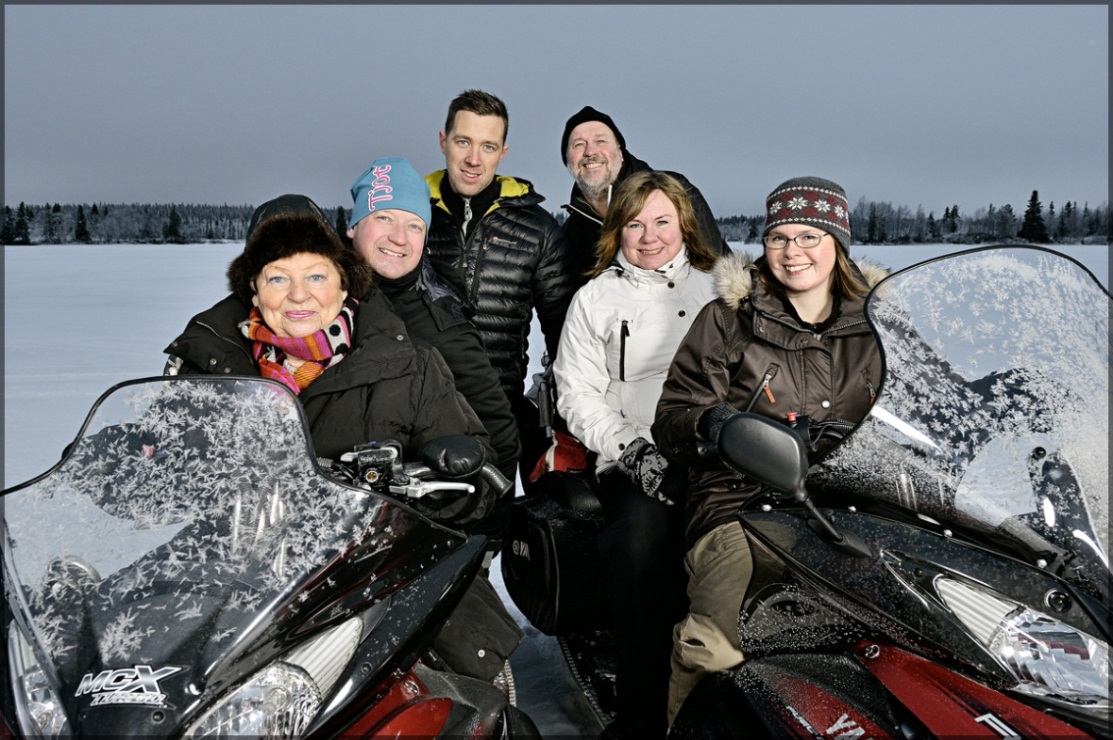 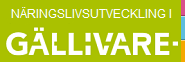 Landsbygdsyra - Dag
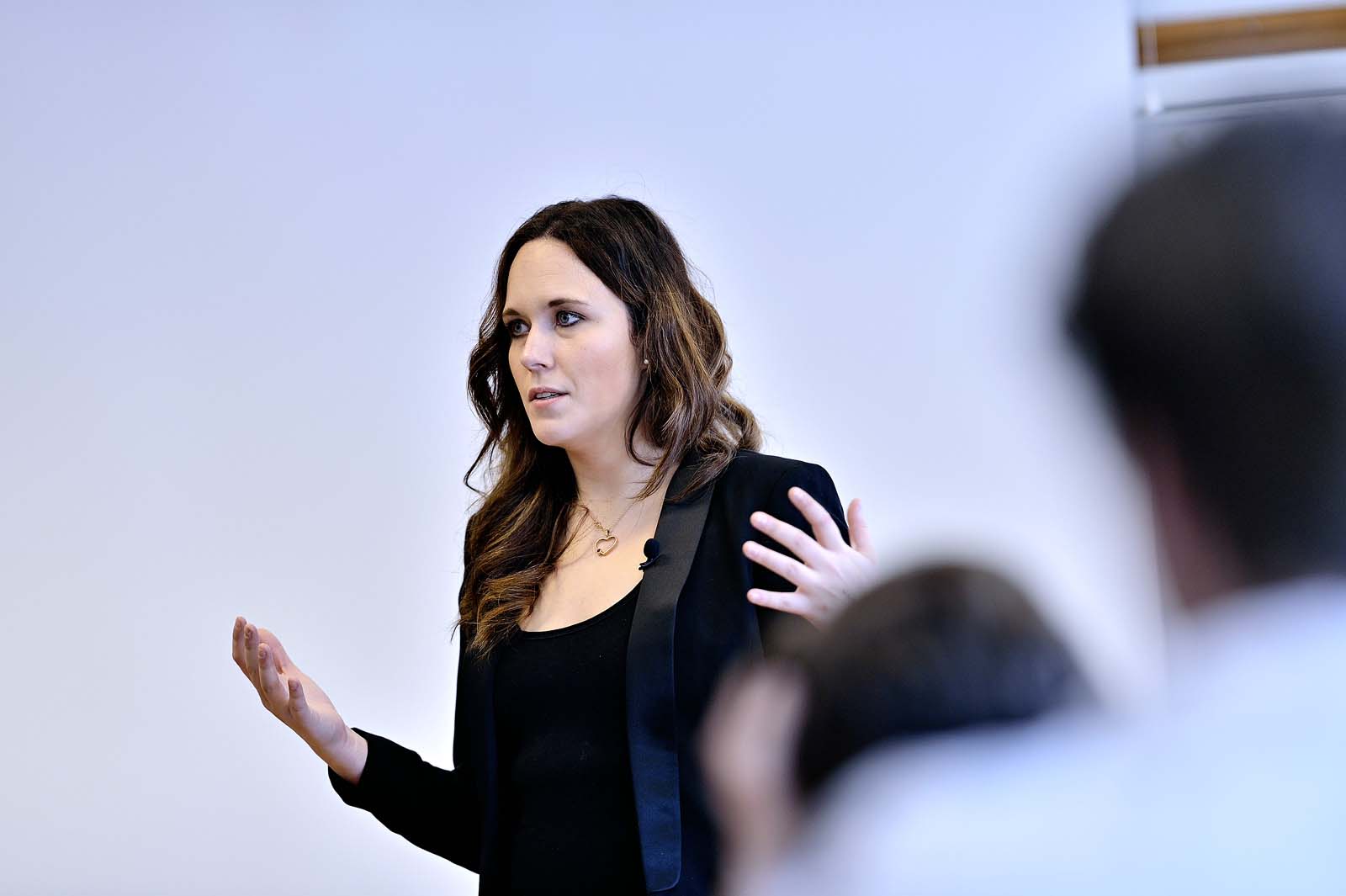 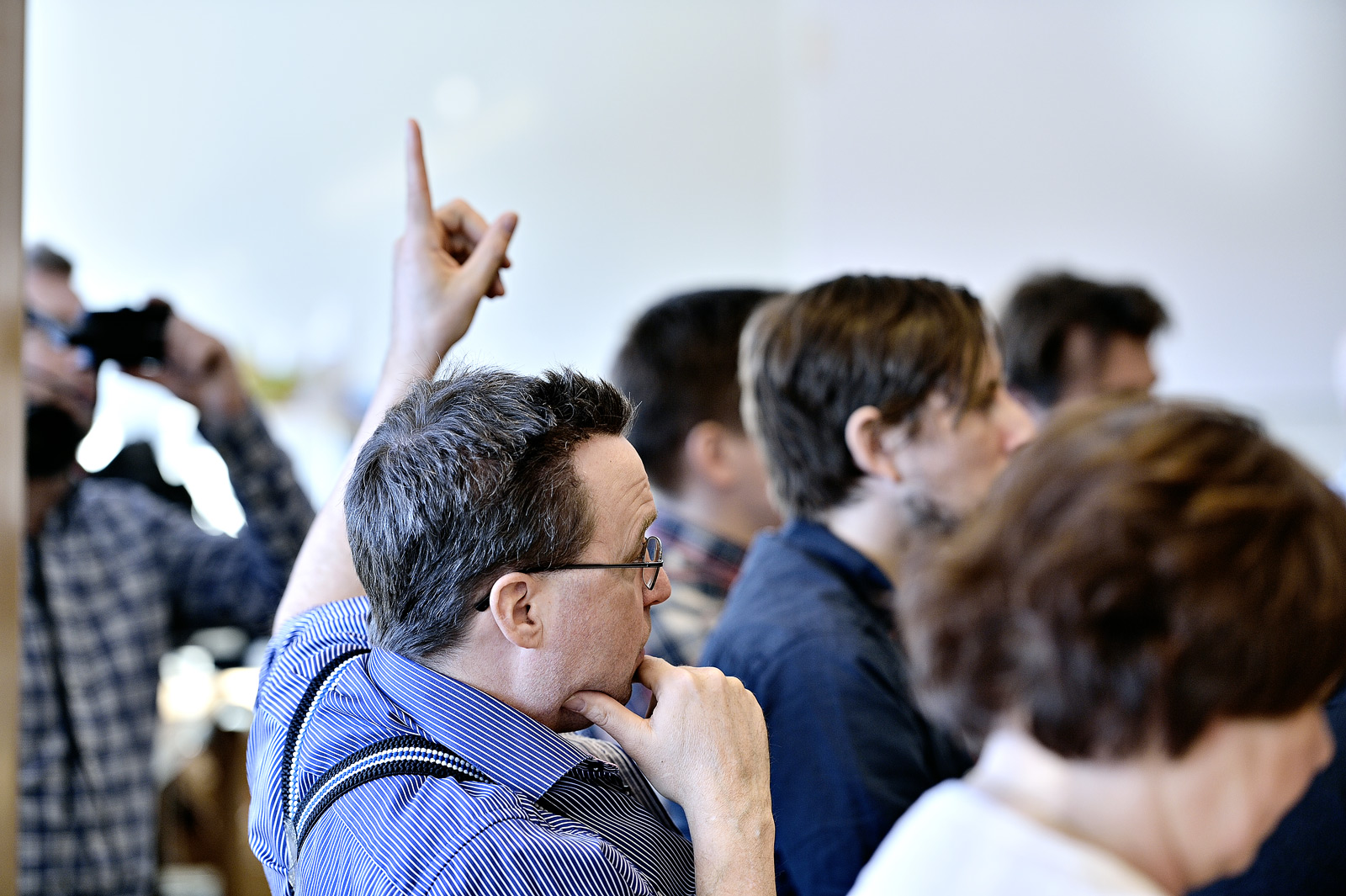 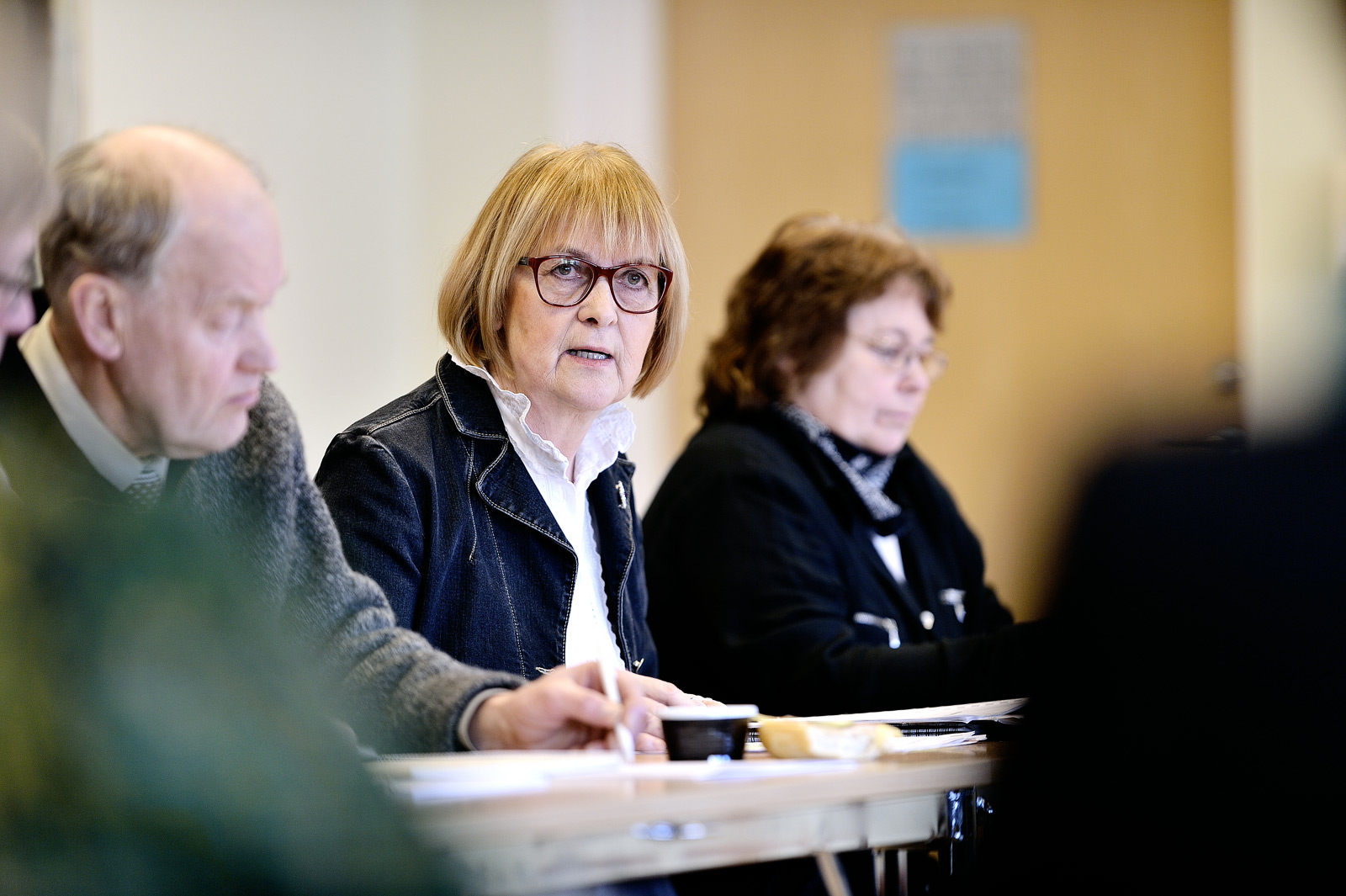 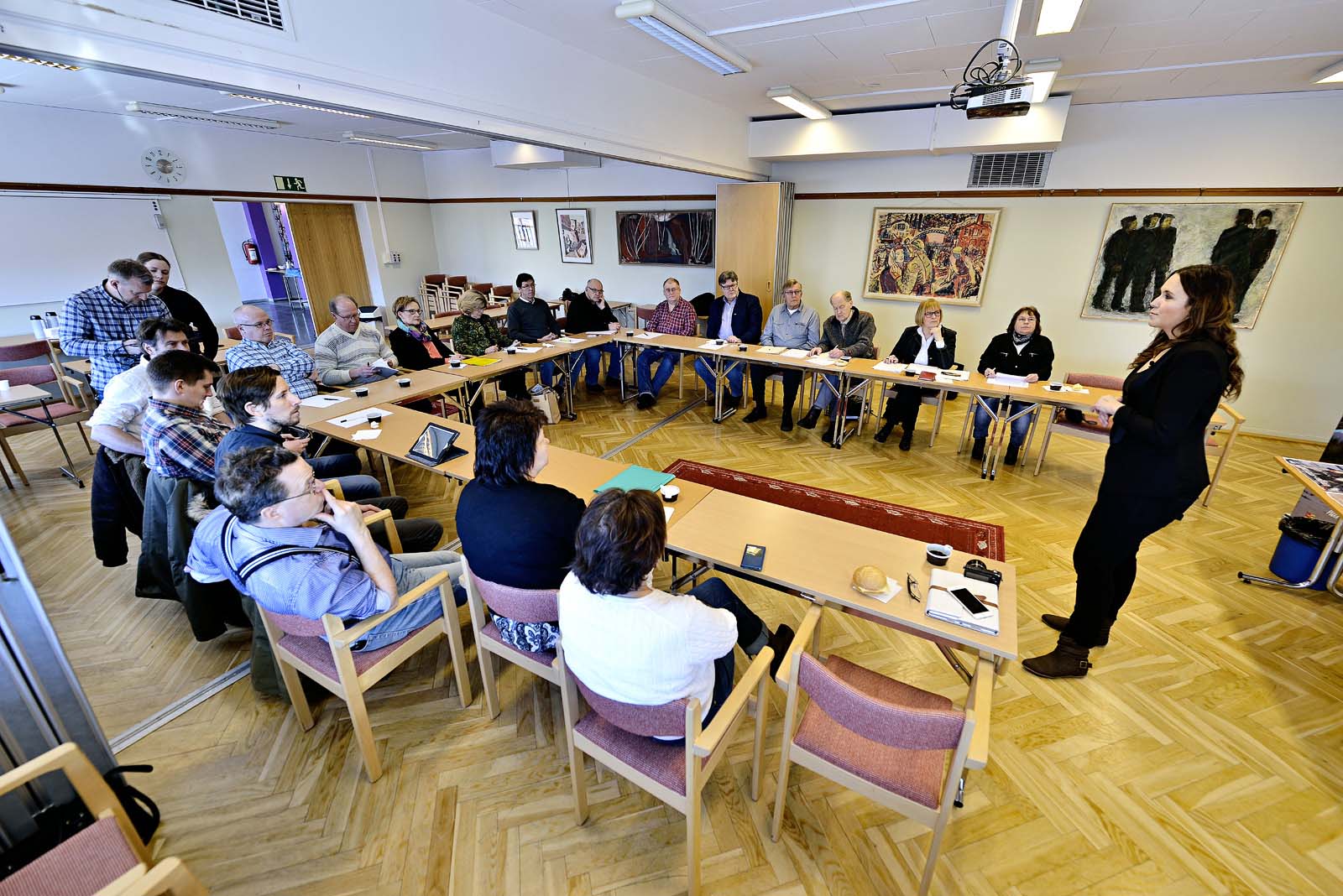 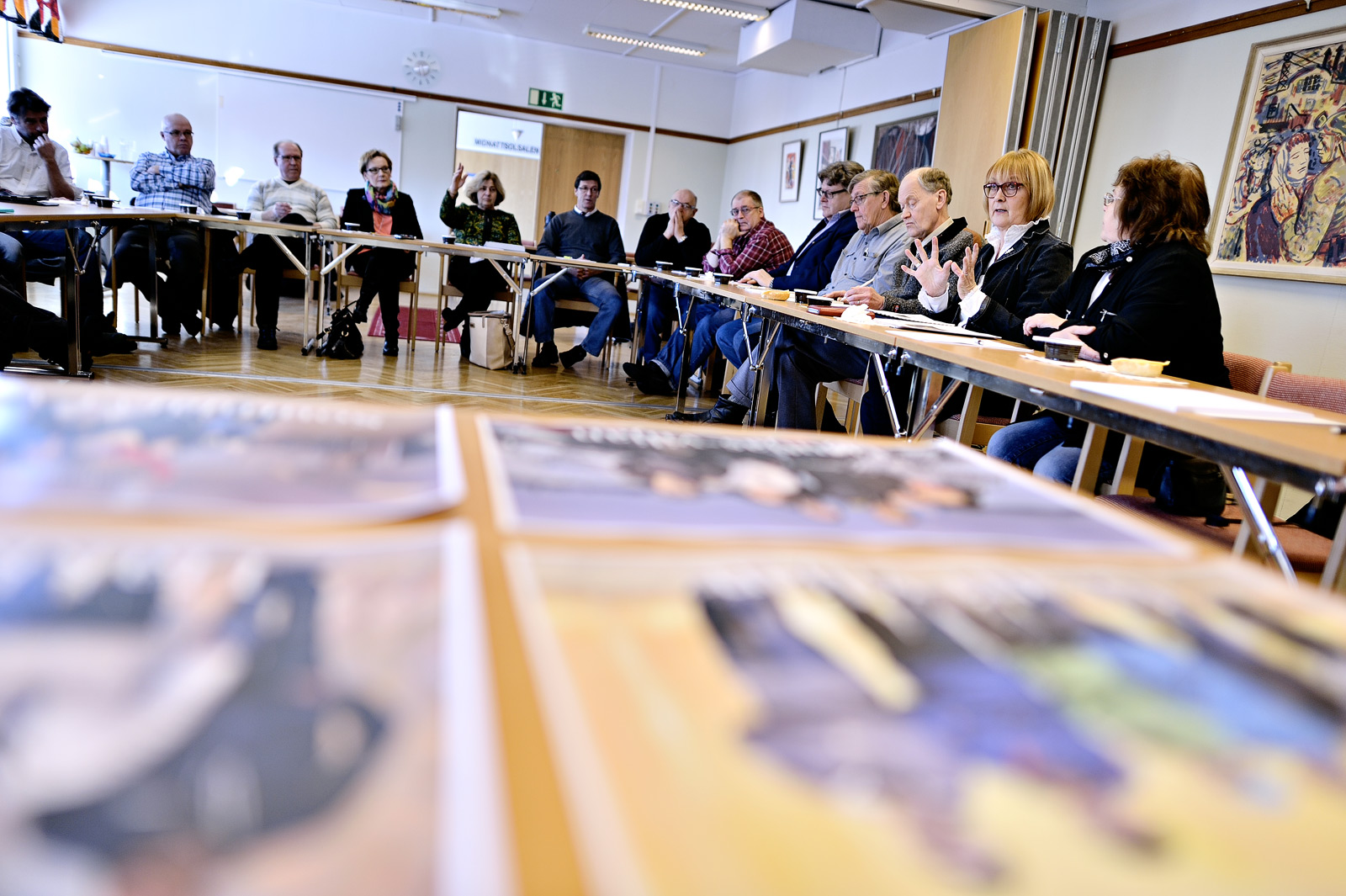 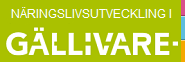 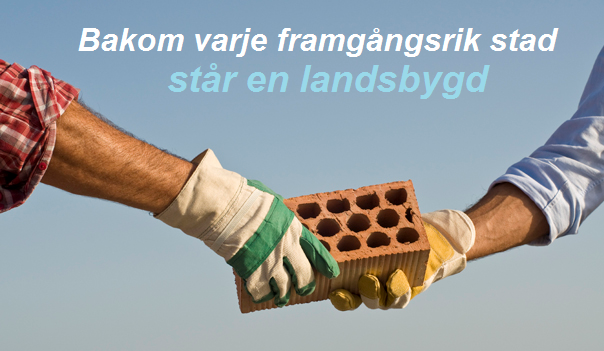 Tack!

Jennie Svensson
jenniesvensson@hotmail.com
Återkoppla gärna på:
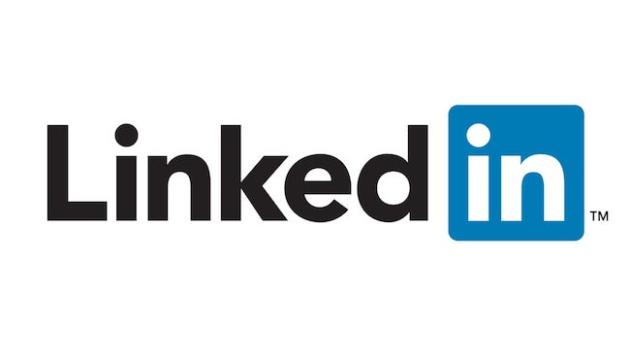